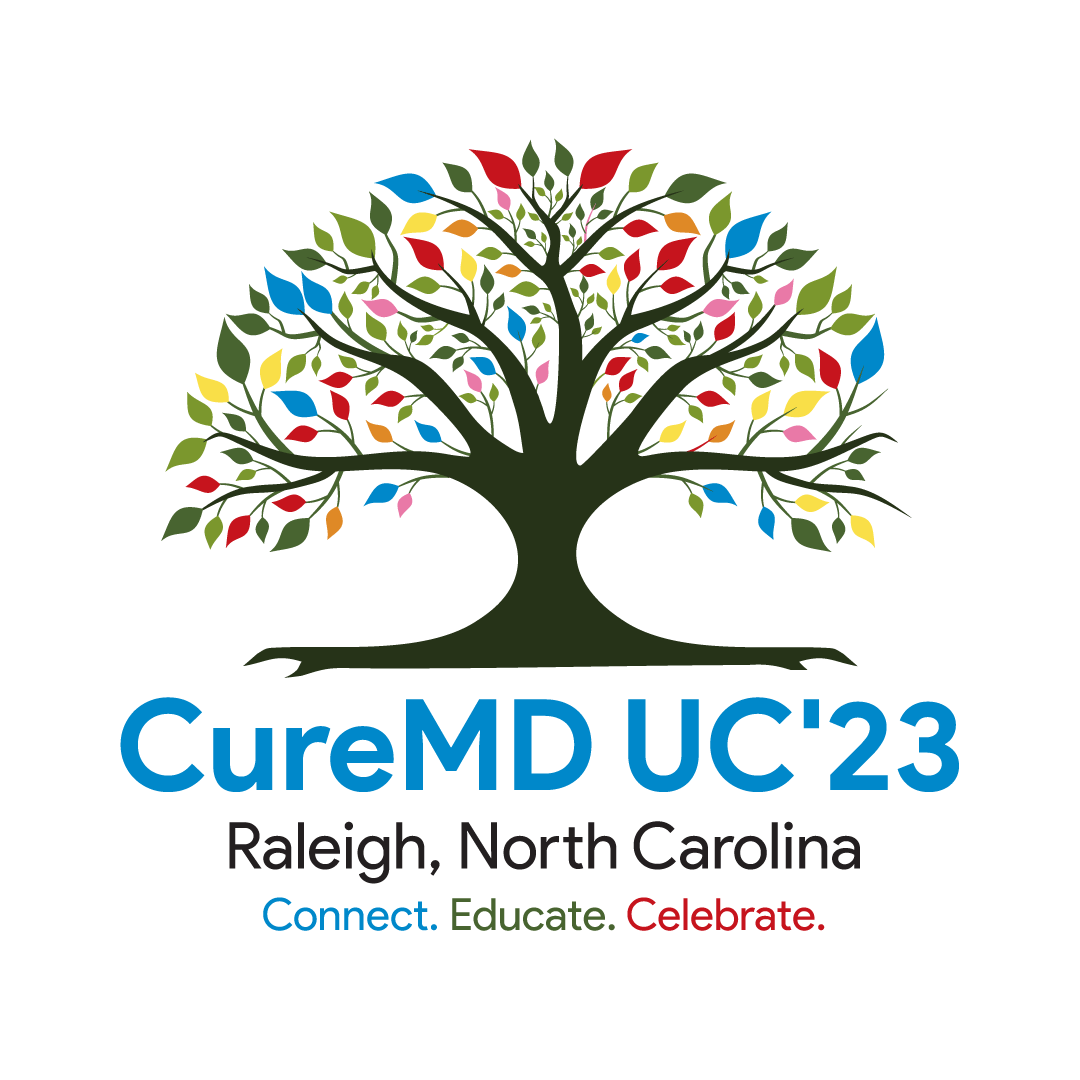 Presented by: Frankie Posillo
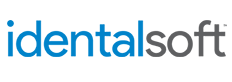 iDentalSoft Team Introduction
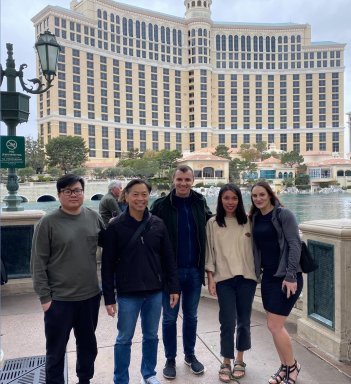 John (IT tech support)


Michael  (CEO)


Peter  (CFO)


Mien (migration & support lead)


Frankie (senior sales associate)
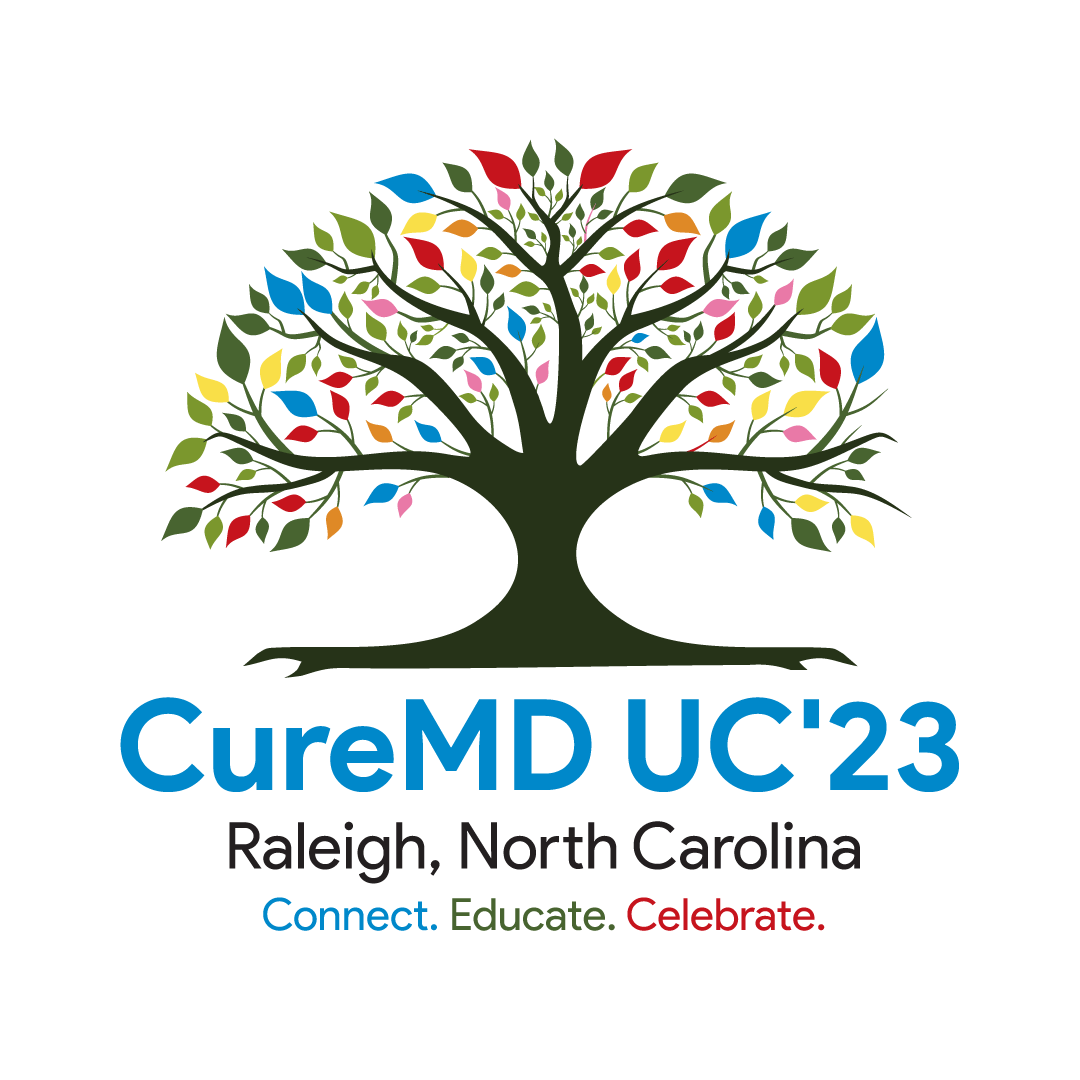 *2023 Team Meeting, Las Vegas
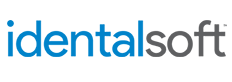 About Me
Personal
Professional
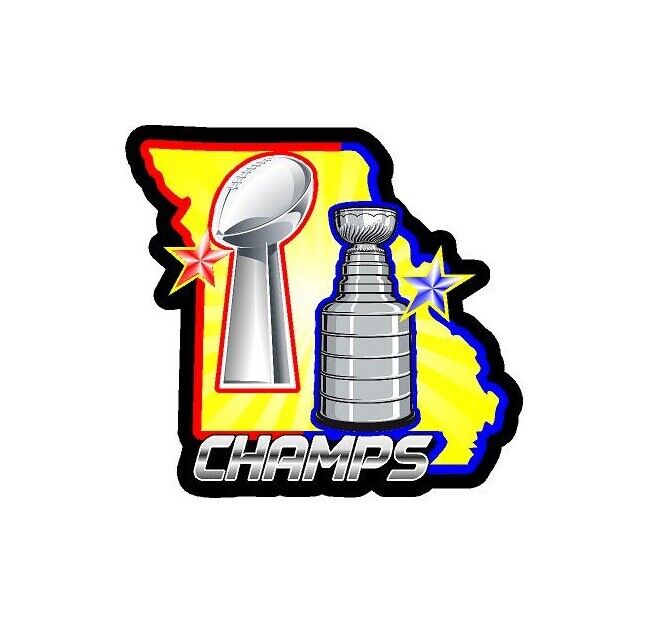 Worked in STL Dental lab for 4 years
- Support
- Customer service
- Sales

Been with iDentalSoft for 5+ years
- Sales
- Client Onboarding
- Training



Total Time in Dental: 9+ years
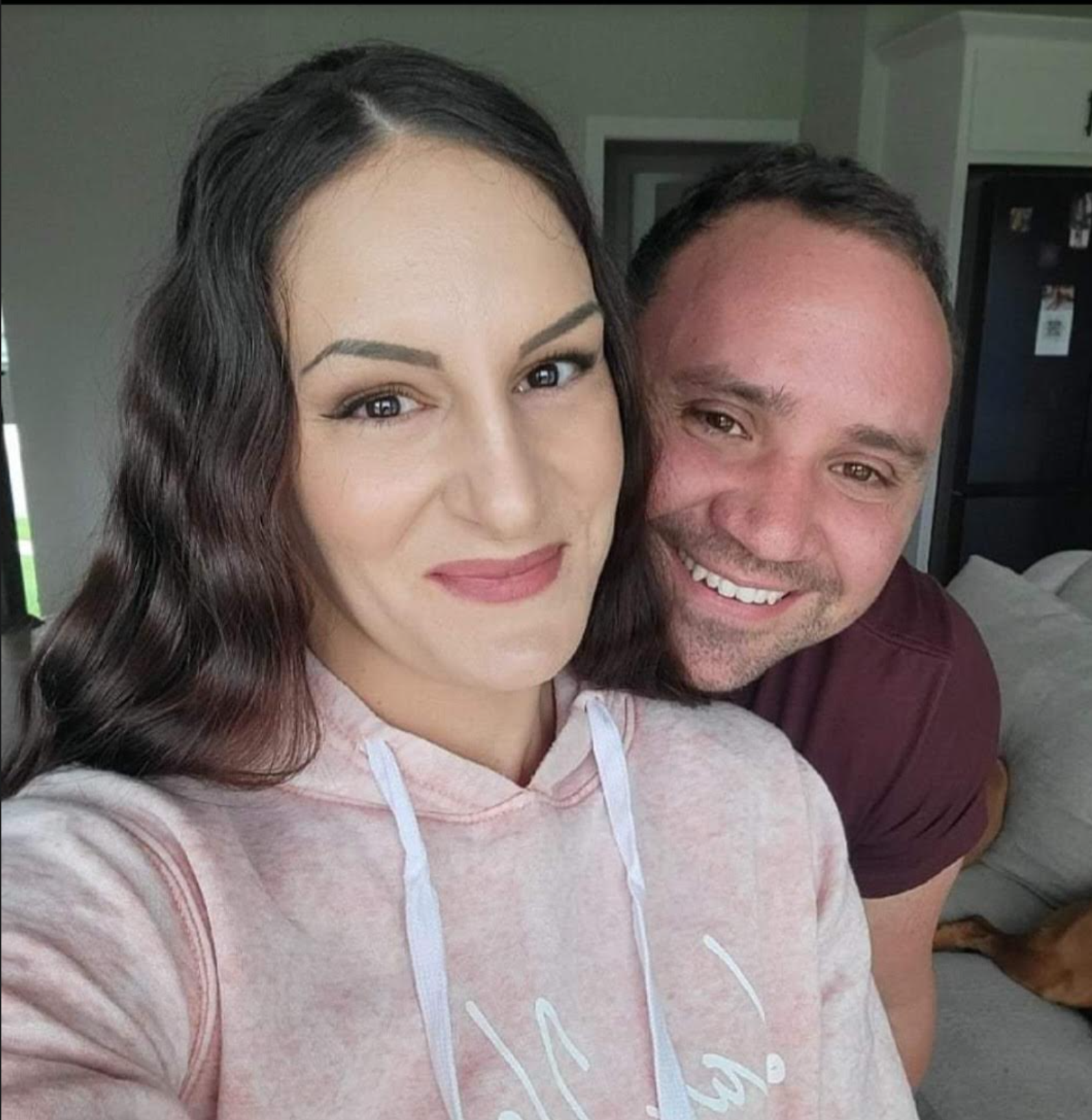 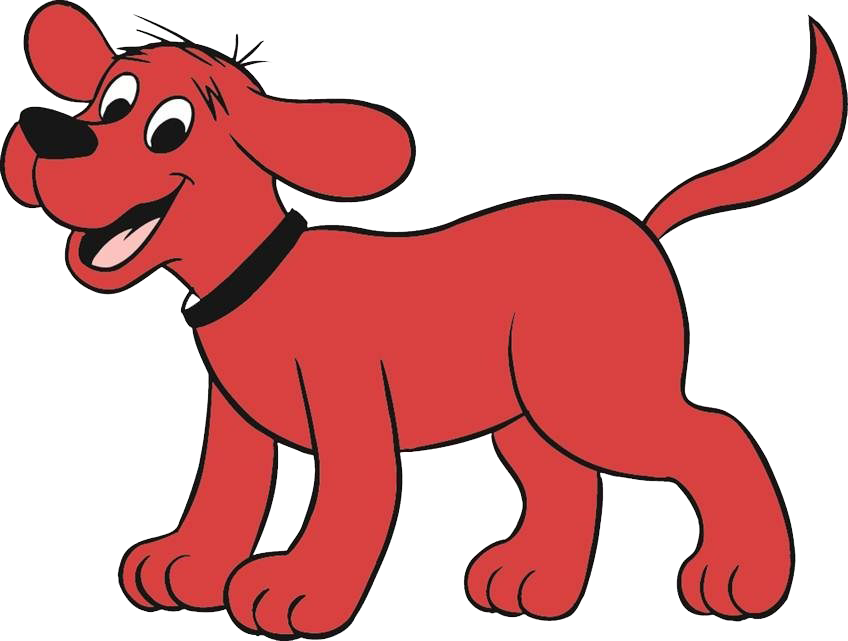 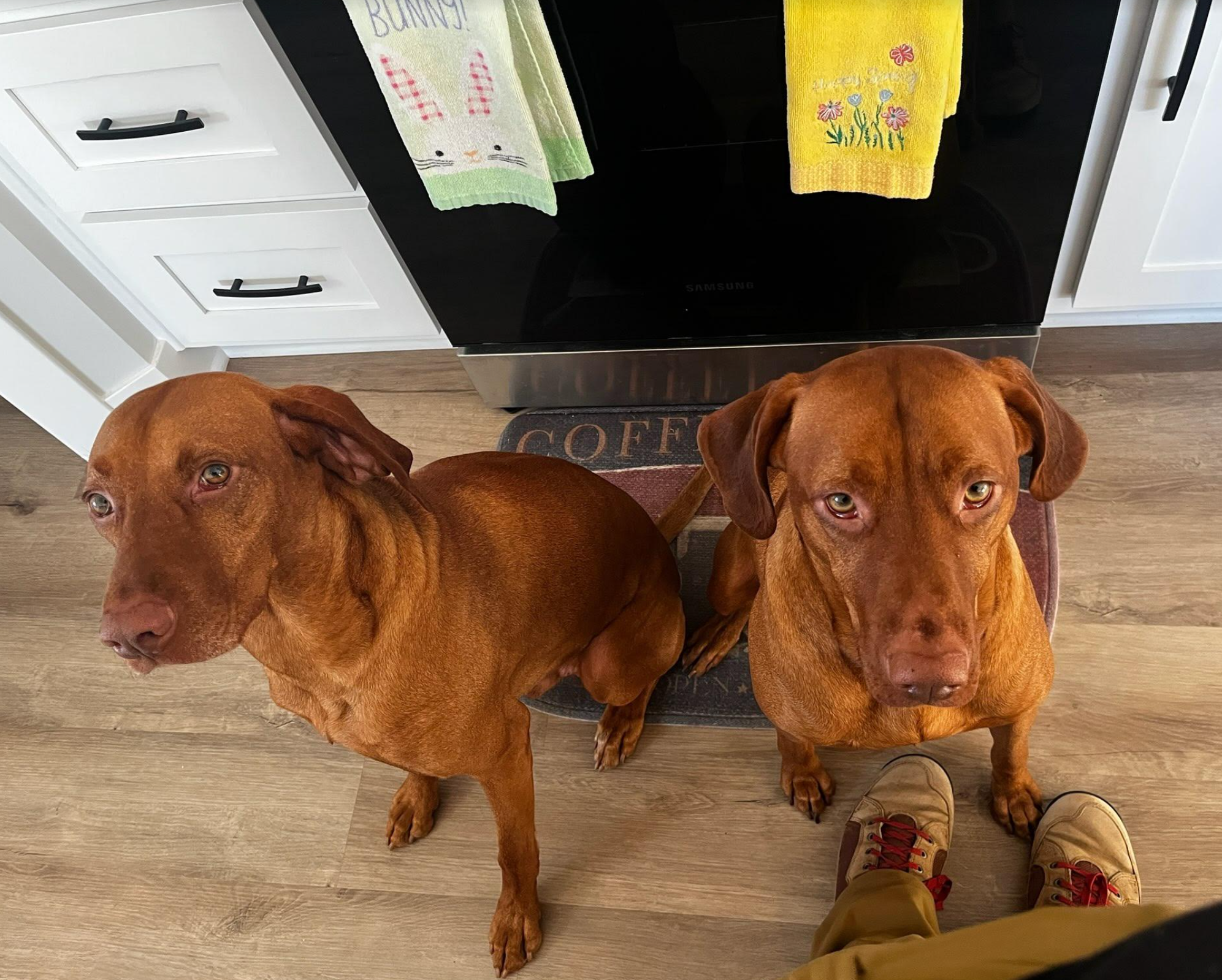 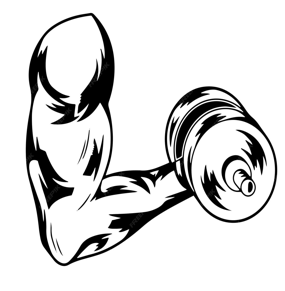 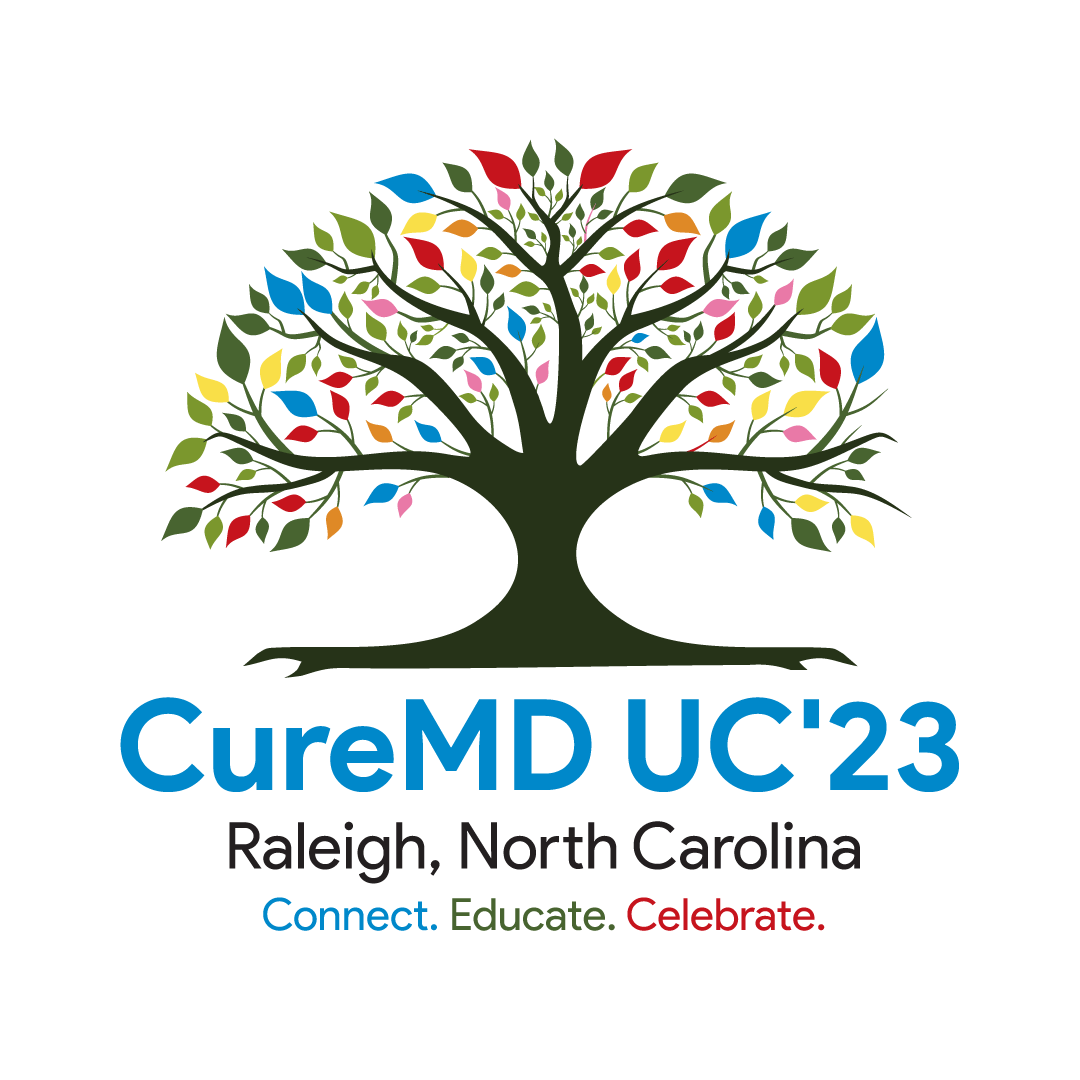 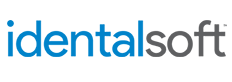 About iDentalSoft
Background
Size
Founded in 2010

Transitioned from server to cloud in 2013

6 different departments (sales, development, support, training, migration, etc.)

Offices in Silicon Valley CA and Kansas City MO

Privately owned (backed by venture capitalists)
1200+ dentists/dental specialist using iDS (public & private)

National & Internationally based (clients on 5 continents; 15 countries)

145,000 patients treated every month & documented in iDS

7+ services offered
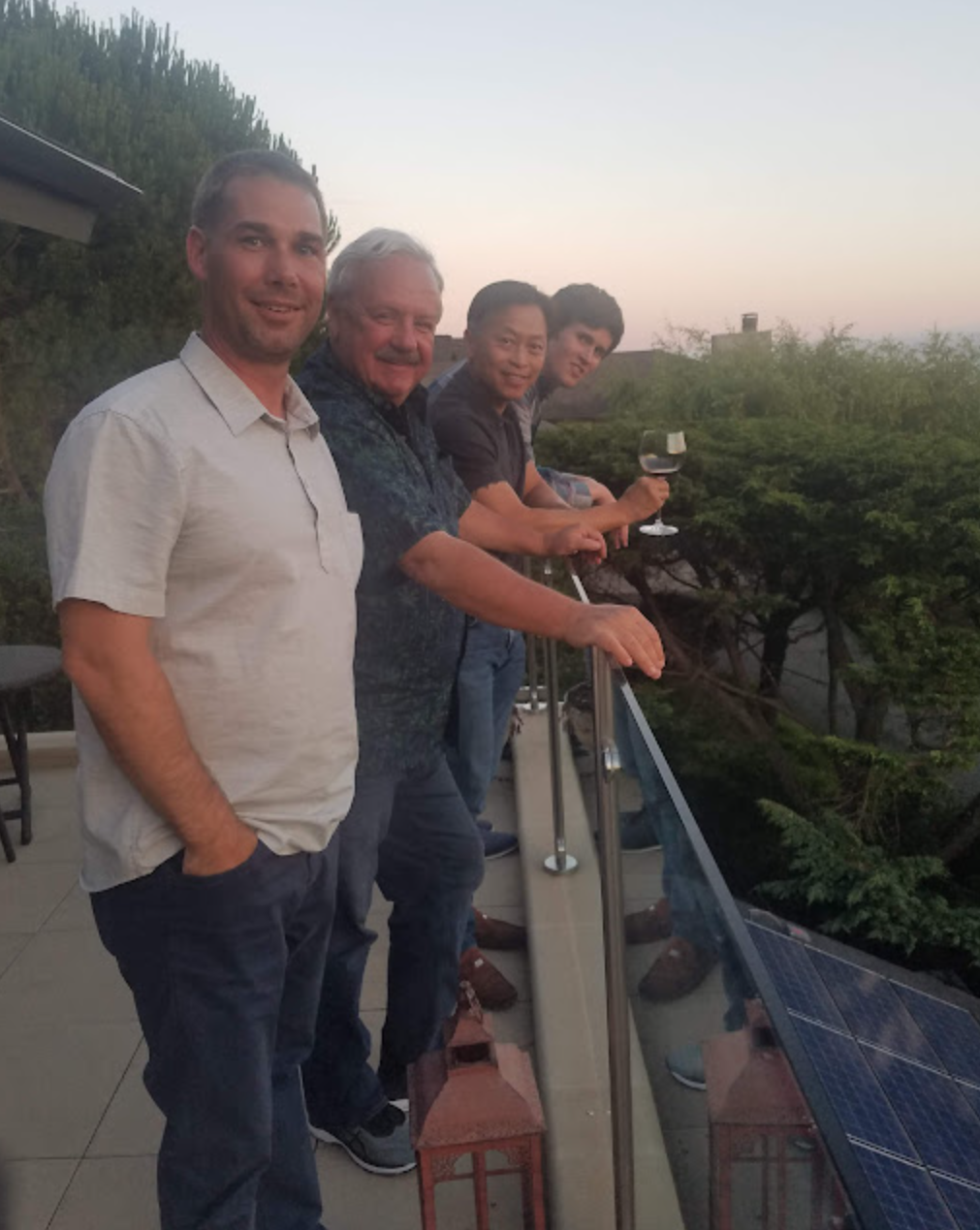 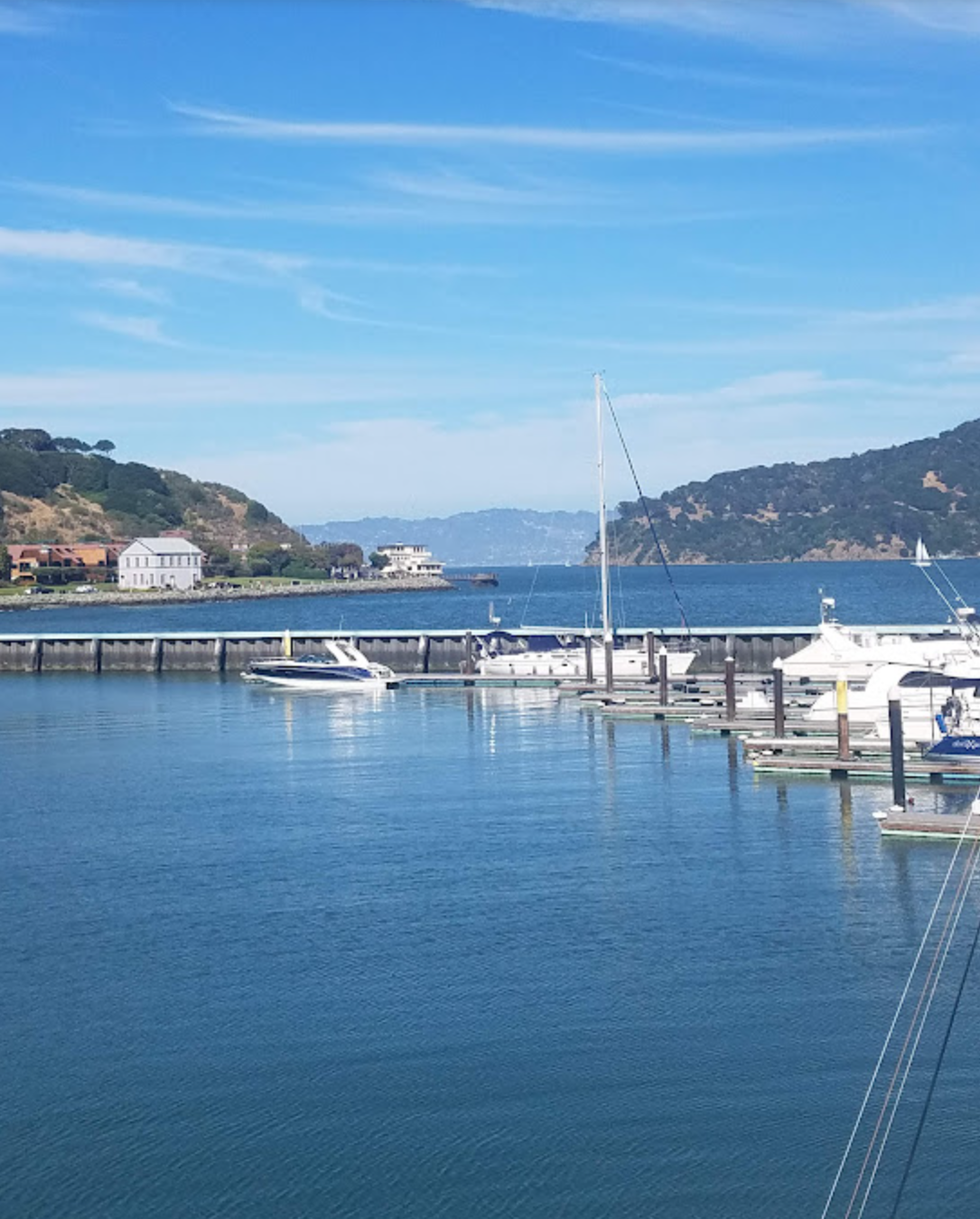 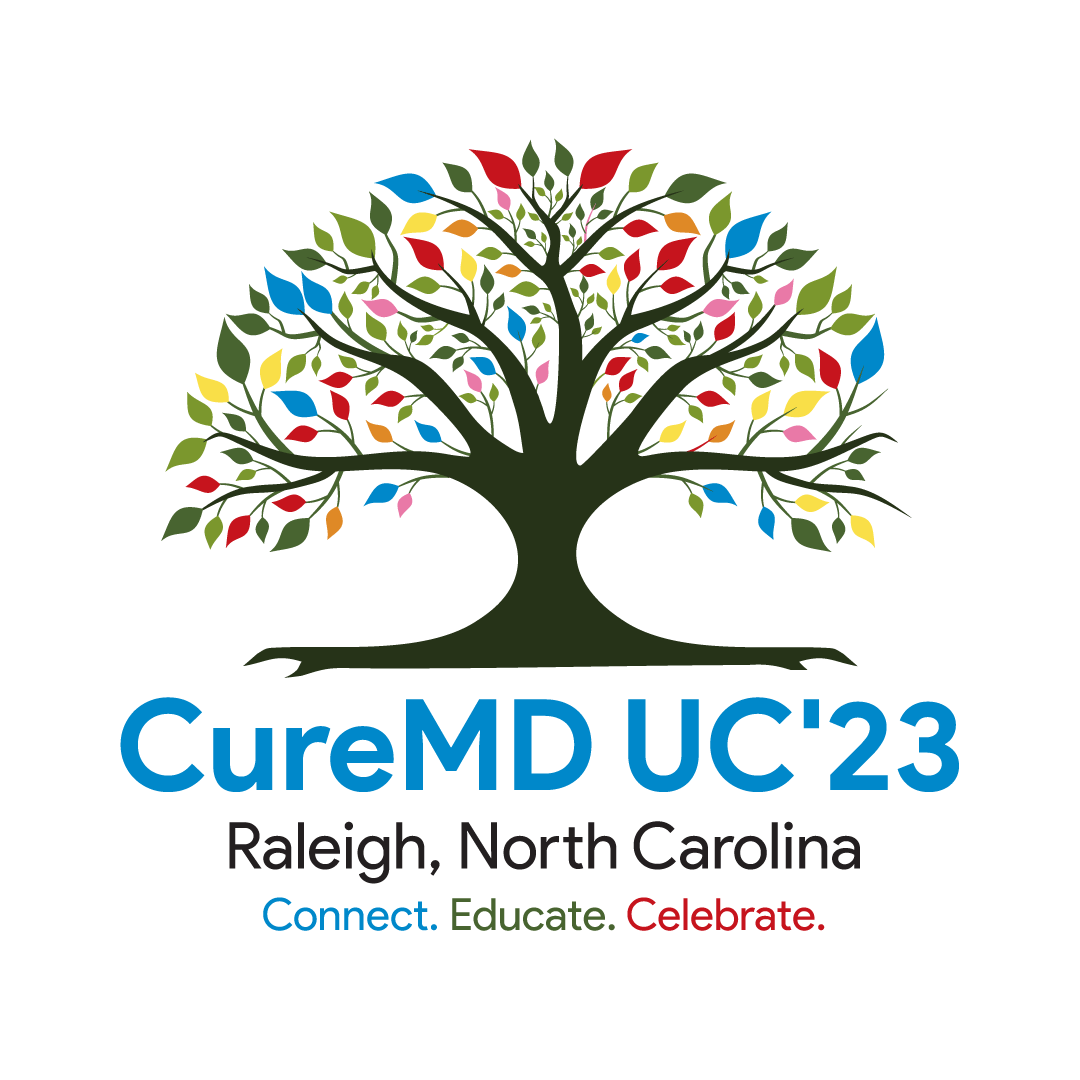 *  2019 Team Meeting
Corinthian Yacht Club, CA
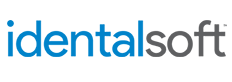 What is iDentalSoft?
iDentalSoft is an all-in-one, cloud-based 
dental practice management platform 
for the modern dentist.
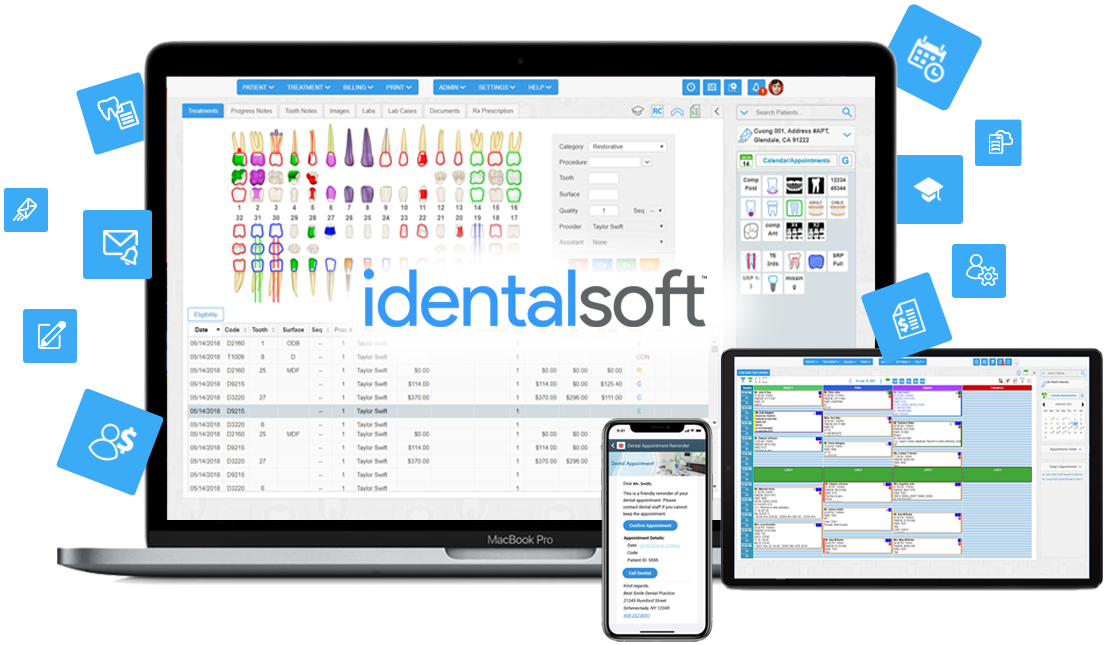 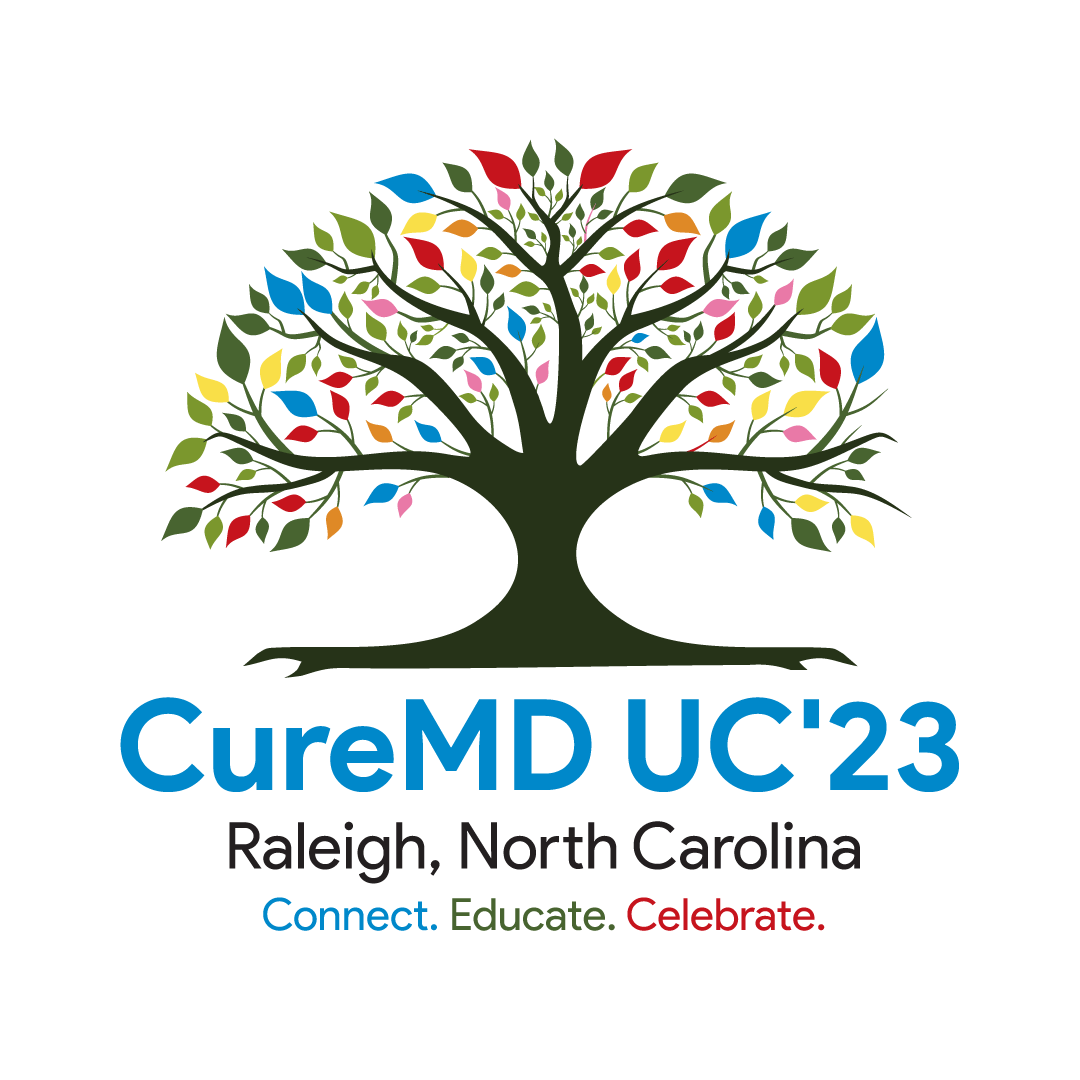 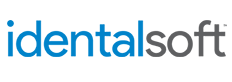 What does it mean to be a “cloud-based” dental software?
Cloud-based
Server-based
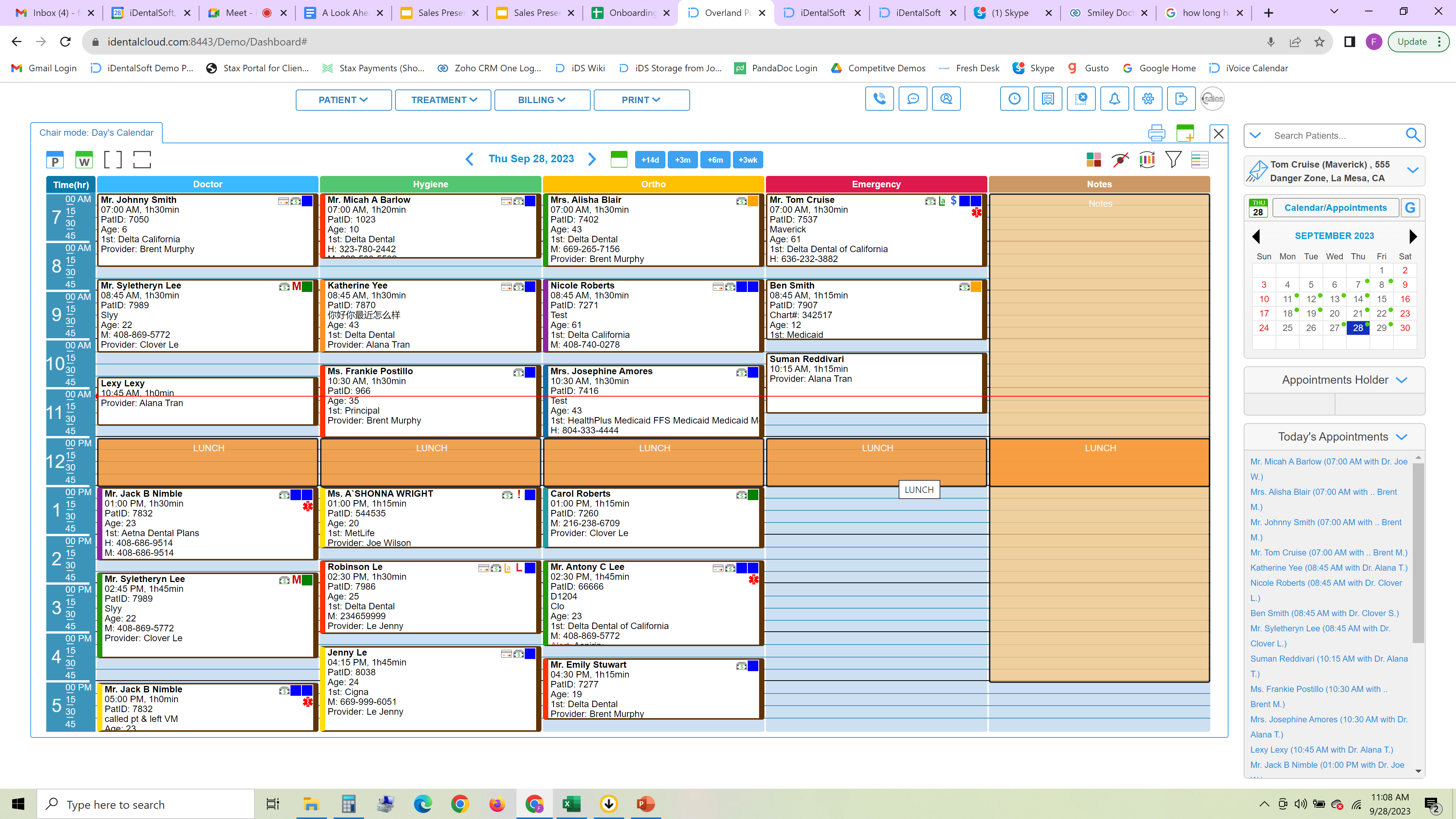 iDentalSoft will store the data & manage backups; all data in the cloud


Dental office can log in from any device


iDentalSoft is an all-in-one solution; one program offering many services
Dental office is responsible to store their own data, maintain on-site server & handle their own backups


Dental office is limited on where they can access the software 


Dental office uses several different companies for the services needed
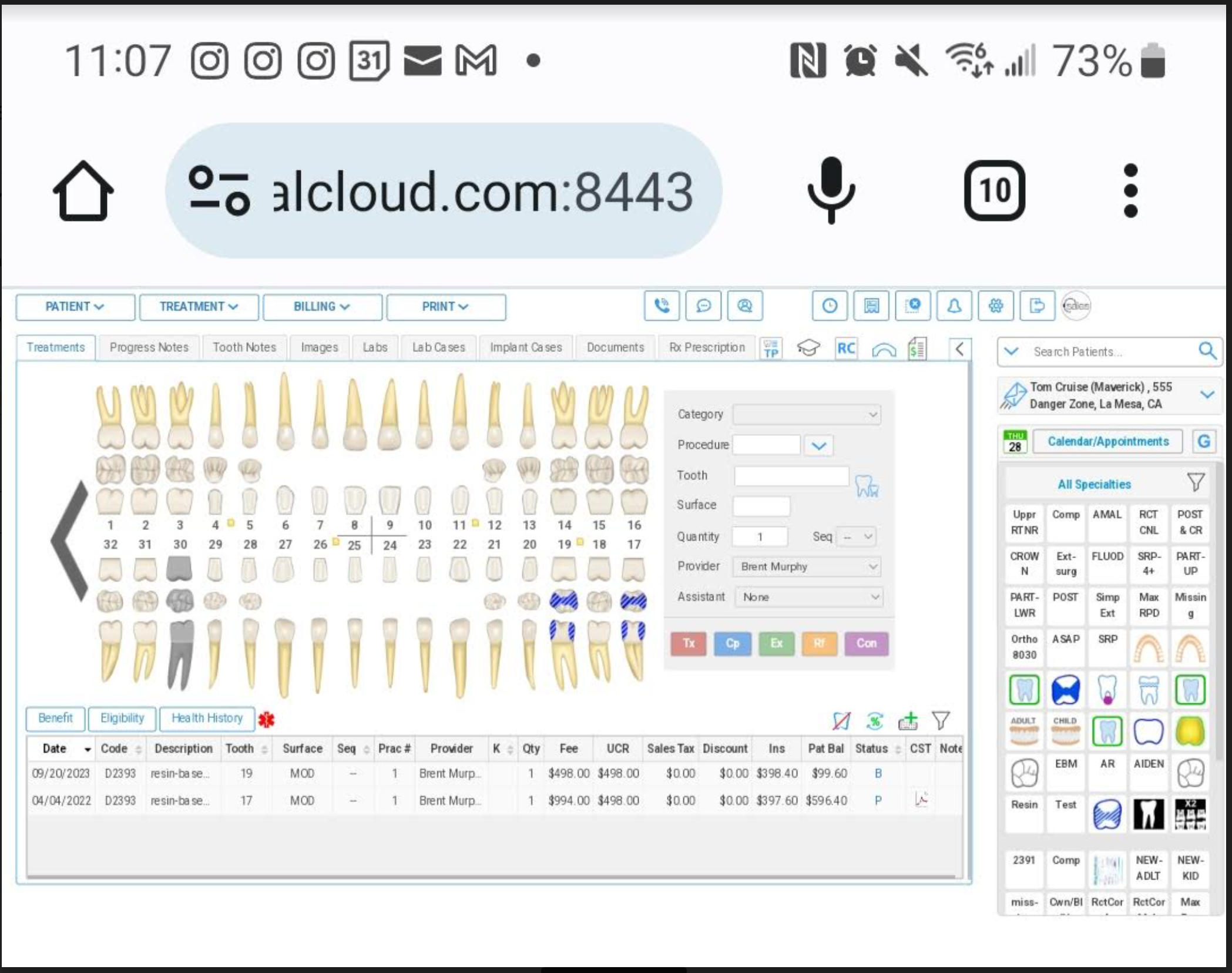 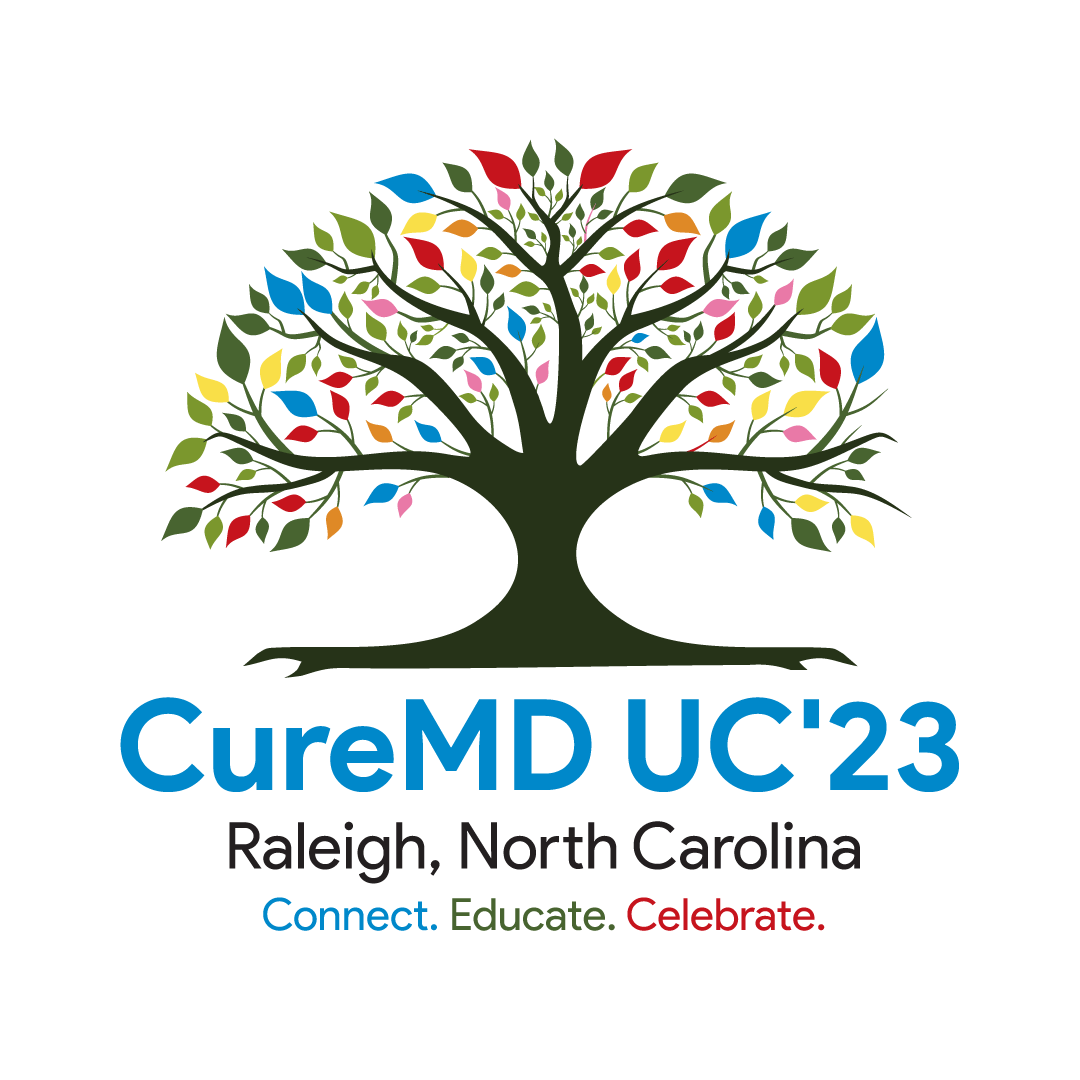 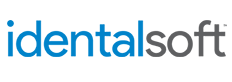 Cloud vs. Server
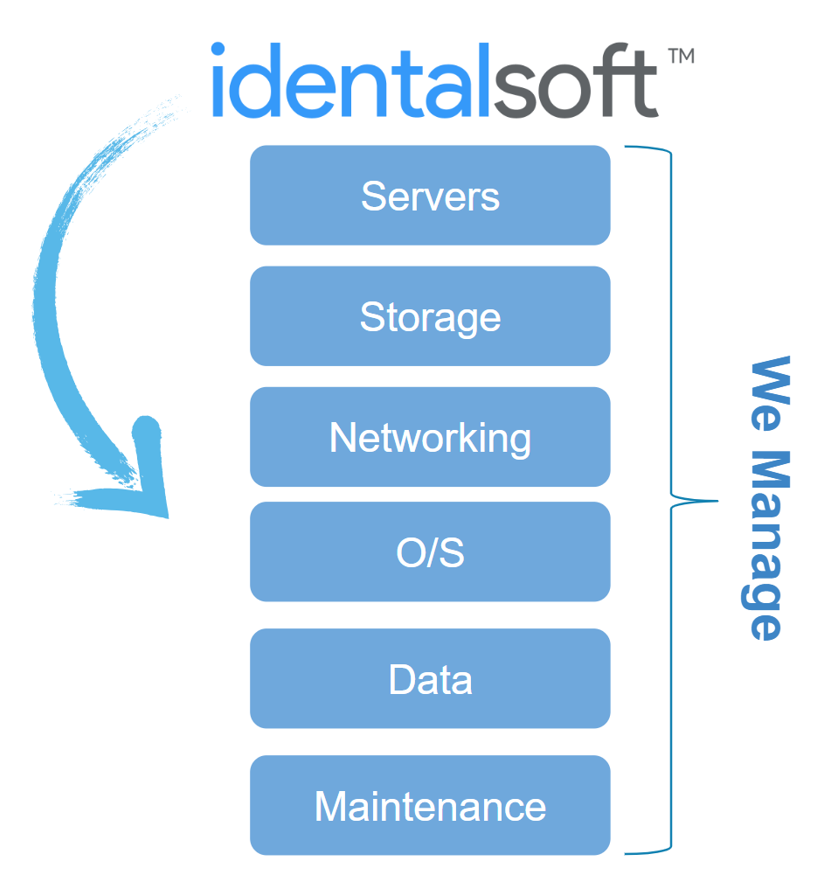 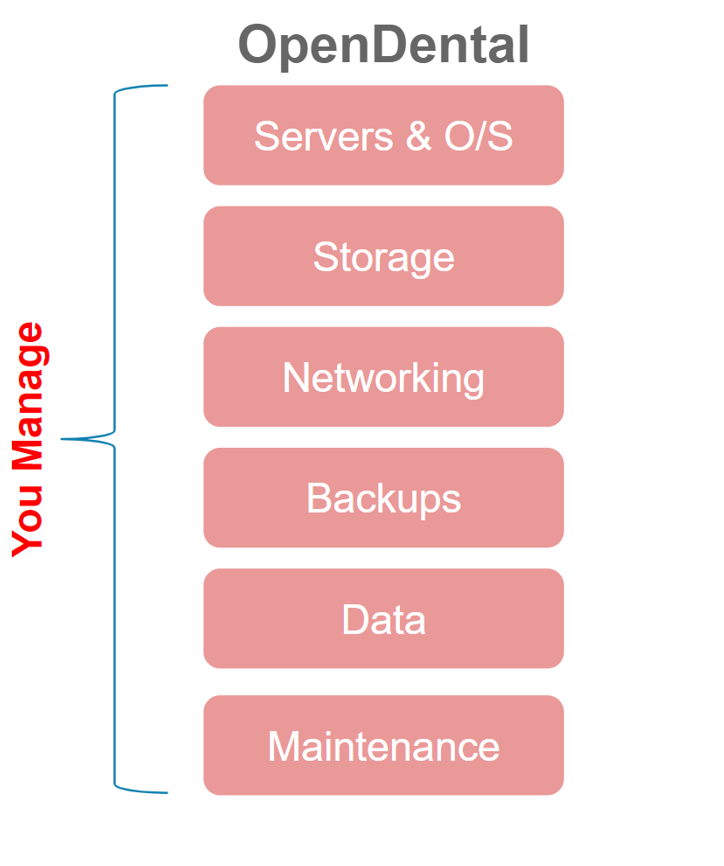 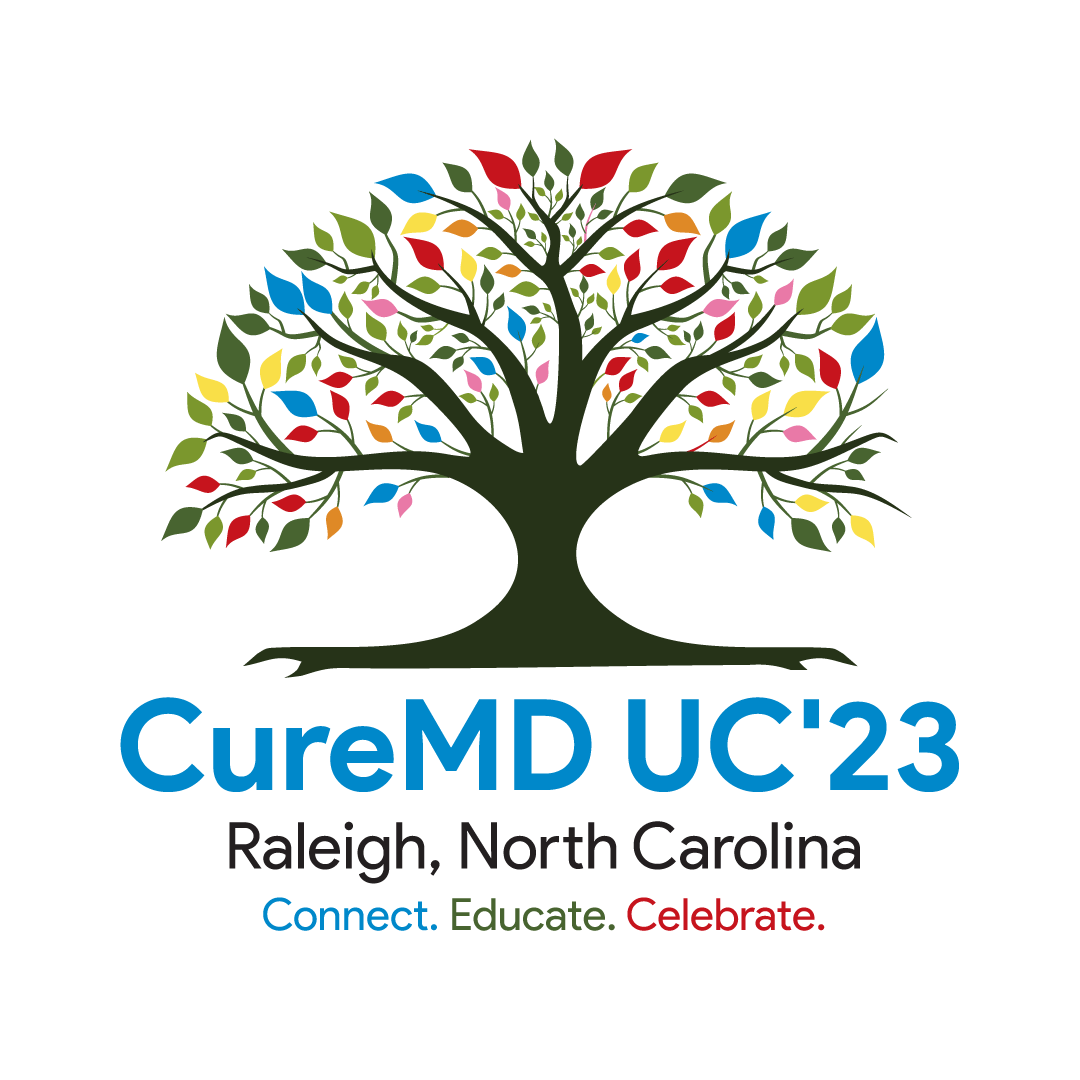 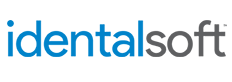 How is iDentalSoft’s data stored?
iDentalSoft is hosted on AWS and flexible platform meets every client’s demand. Uniquely, iDS manages client databases individually to secure data crossing, simplify user boarding and data management.

Hybrid: Shared services (share server)


Private: Separate services (allocated server)


Custom: Combination of having a private application, database hosting service plus secure all ports (single port use 443).
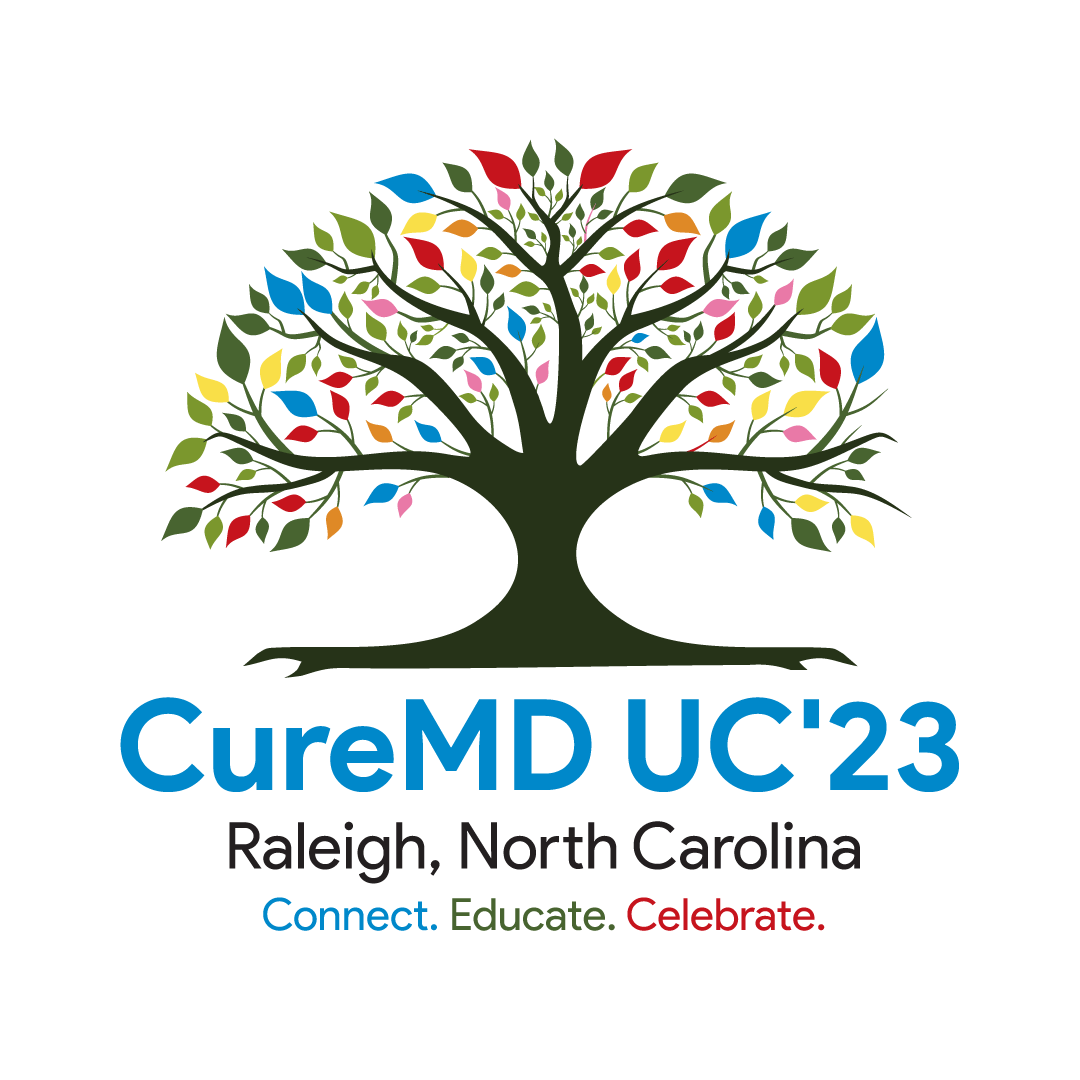 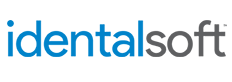 How we manage our dental offices
iDentalSoft provides full support and services:

Custom development (enhancements)

Data Migration
	- Custom migration (for non-standard data)
	- Full automation tool
	- Full migration to a Live Ledger (most dental software, Dentrix, OpenDental, etc…)
 
Support Call Center
	- Practice Management services/support
	- Billing/Insurance Collection services/support
	- Payment System services/support
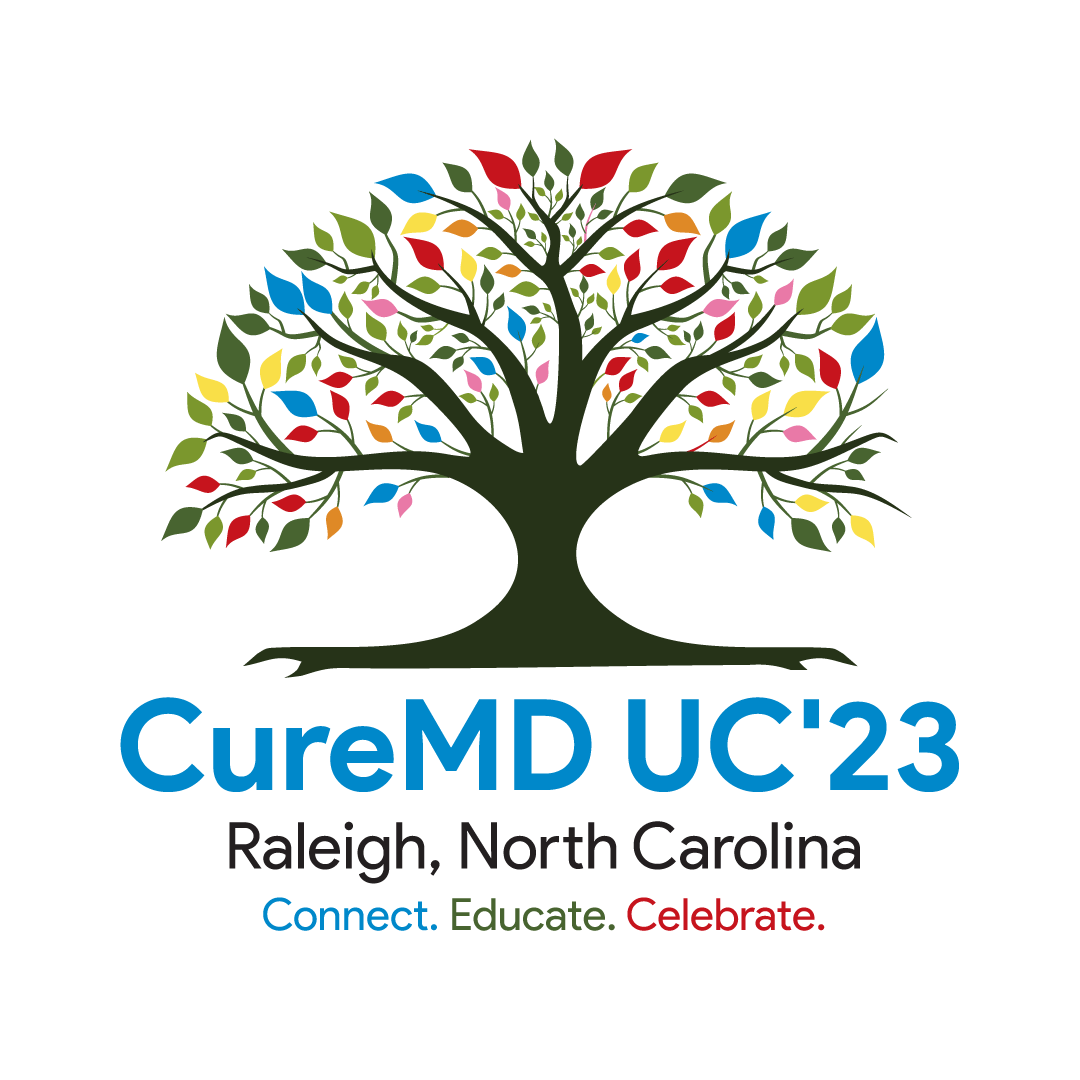 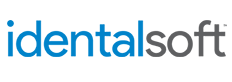 Why iDentalSoft?
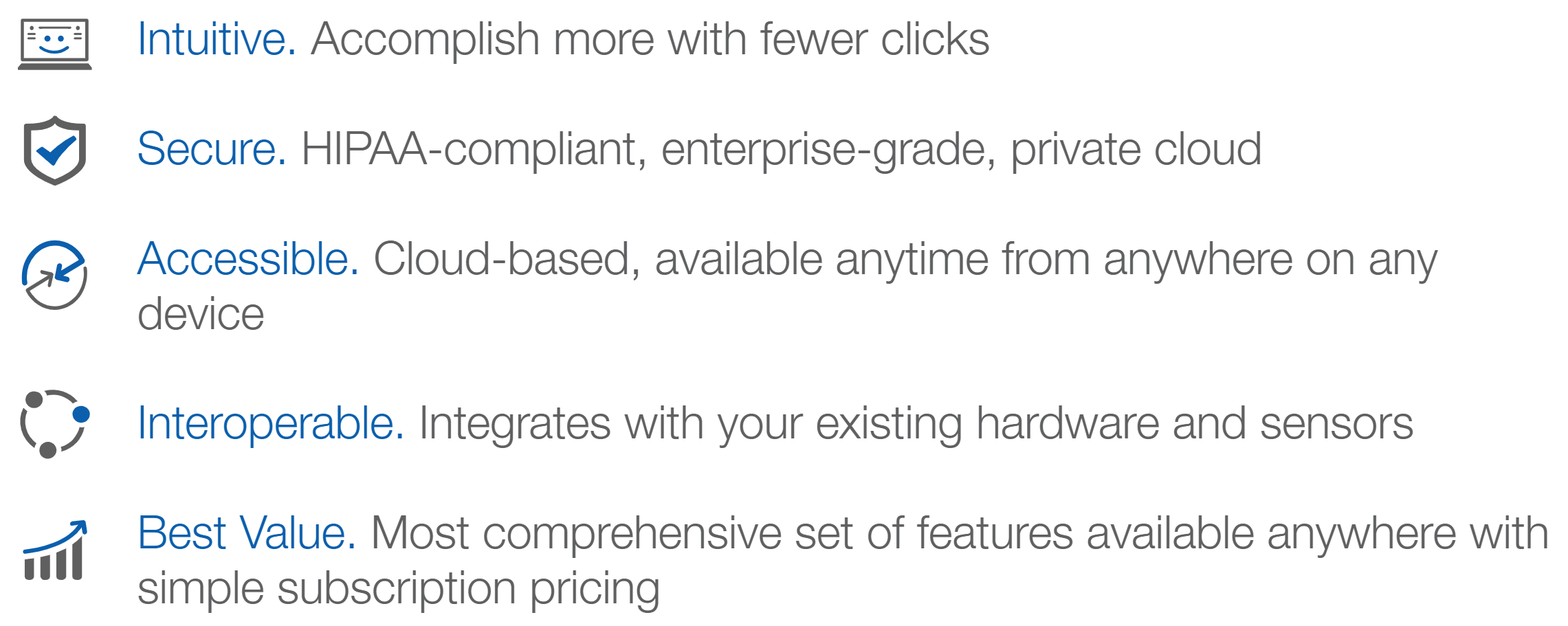 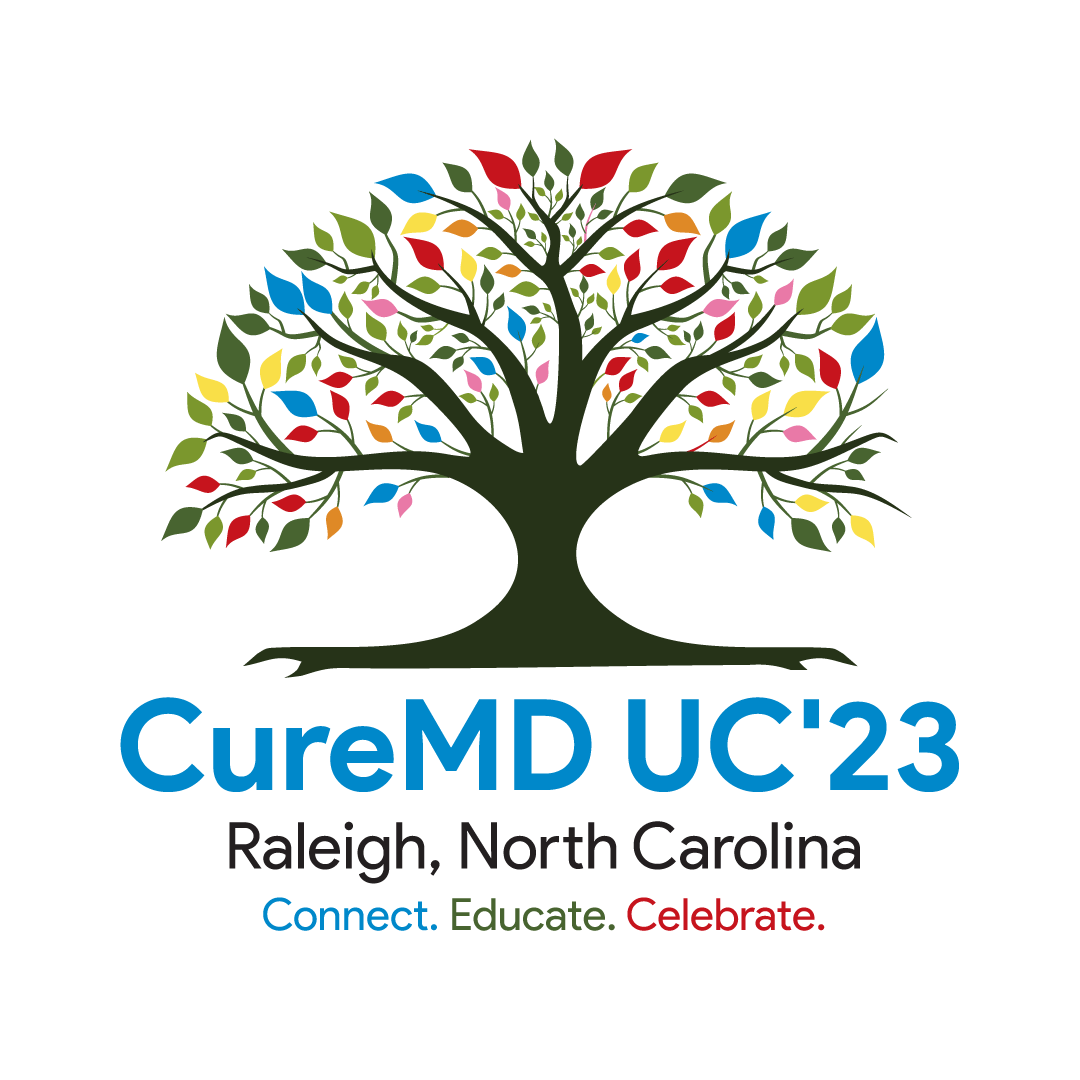 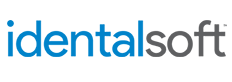 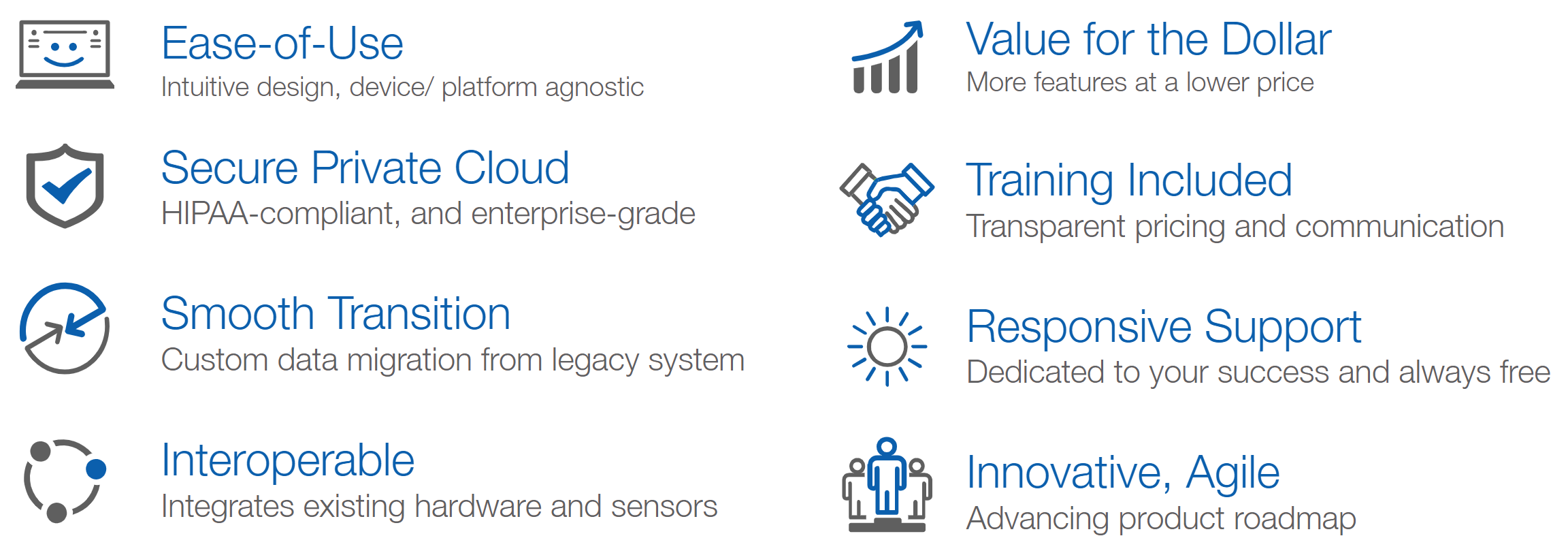 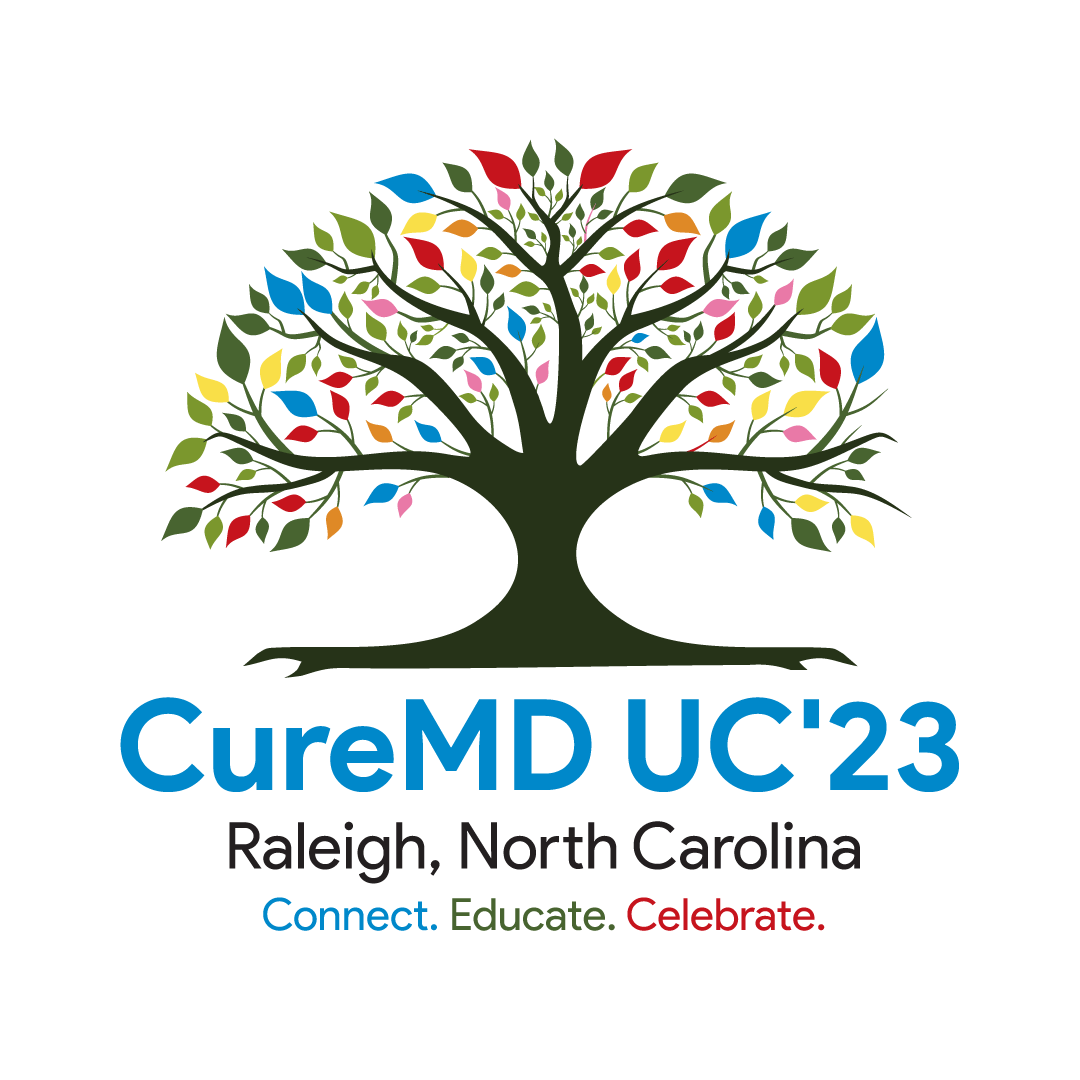 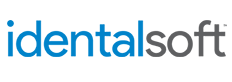 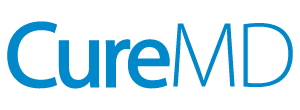 …and because it integrates with
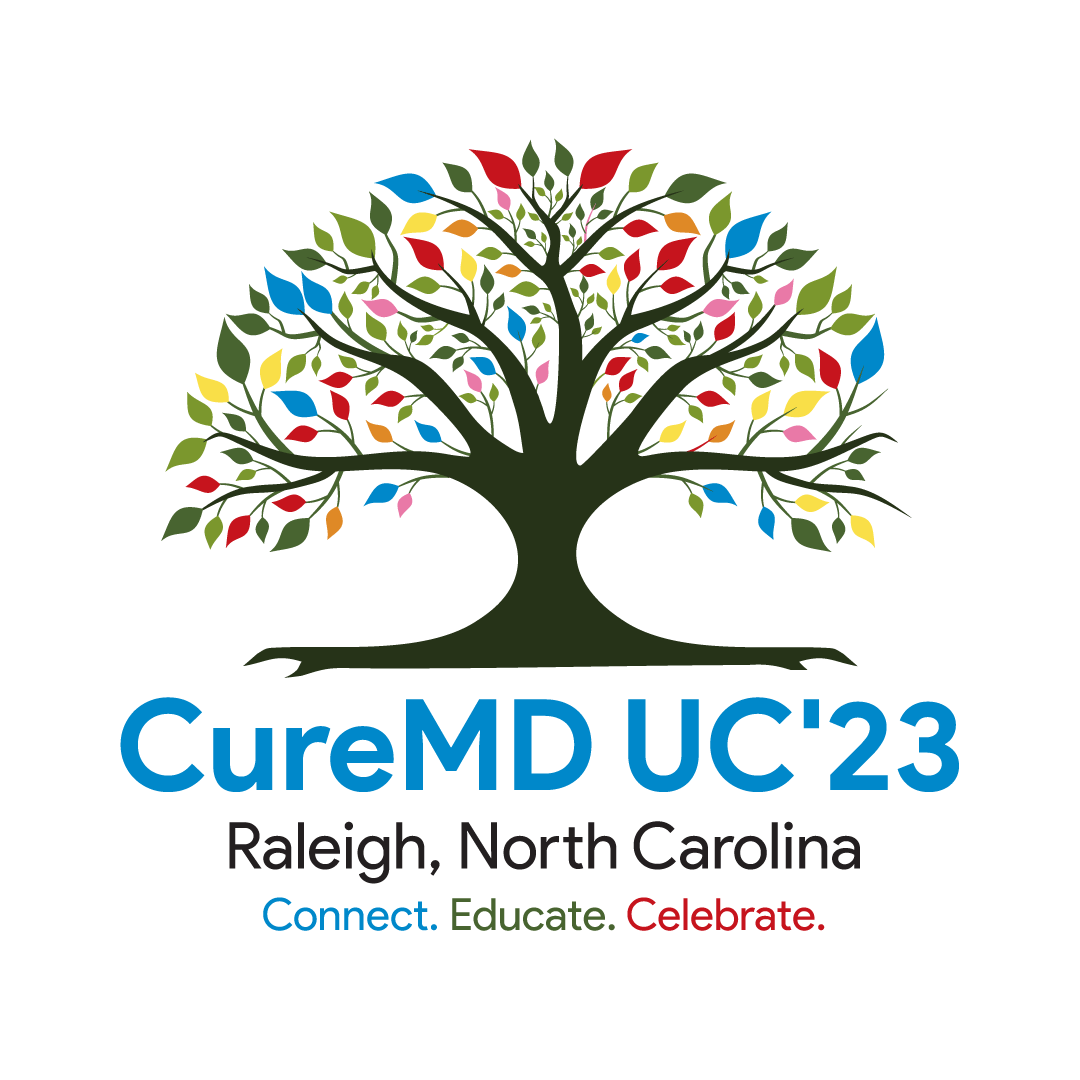 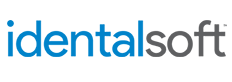 What markets are iDentalSoft a solution for?
iDentalSoft One Solution supports:

Start-up

Single Practice

Multi Practices

FQHC – Support UDS Reporting. Have HL7 bi-diectional integration. Partnership with CureMD to expand the One Solution = Medical+Dental.

Dental Clinic – Support 837D for ADA dental claim and 837i for UB-04 claim
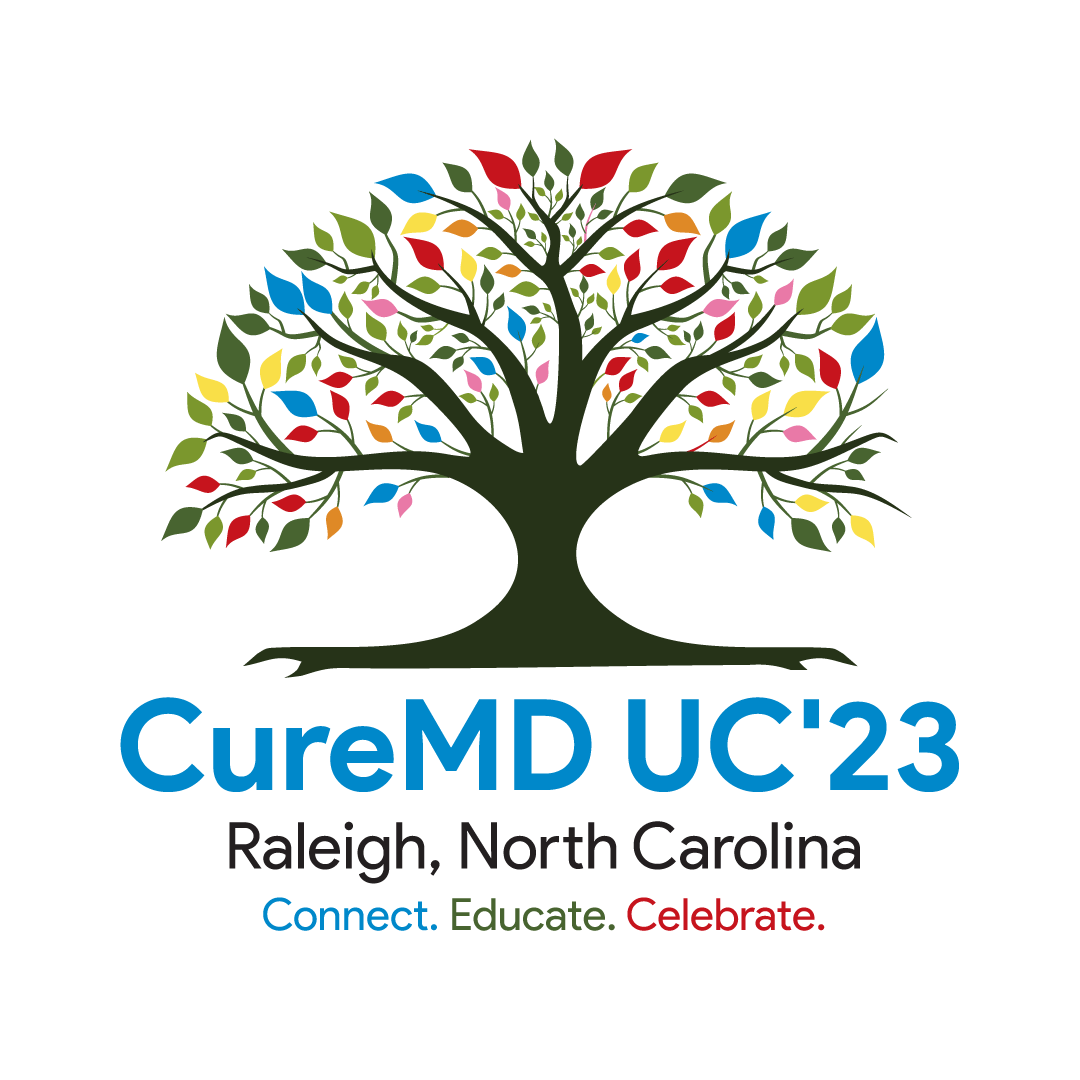 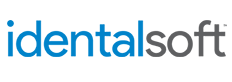 What services are offered within iDentalSoft?
2-way Texting
Imaging Software (xray/Pano/Intra oral)
eClaims, attachments, ERA’s
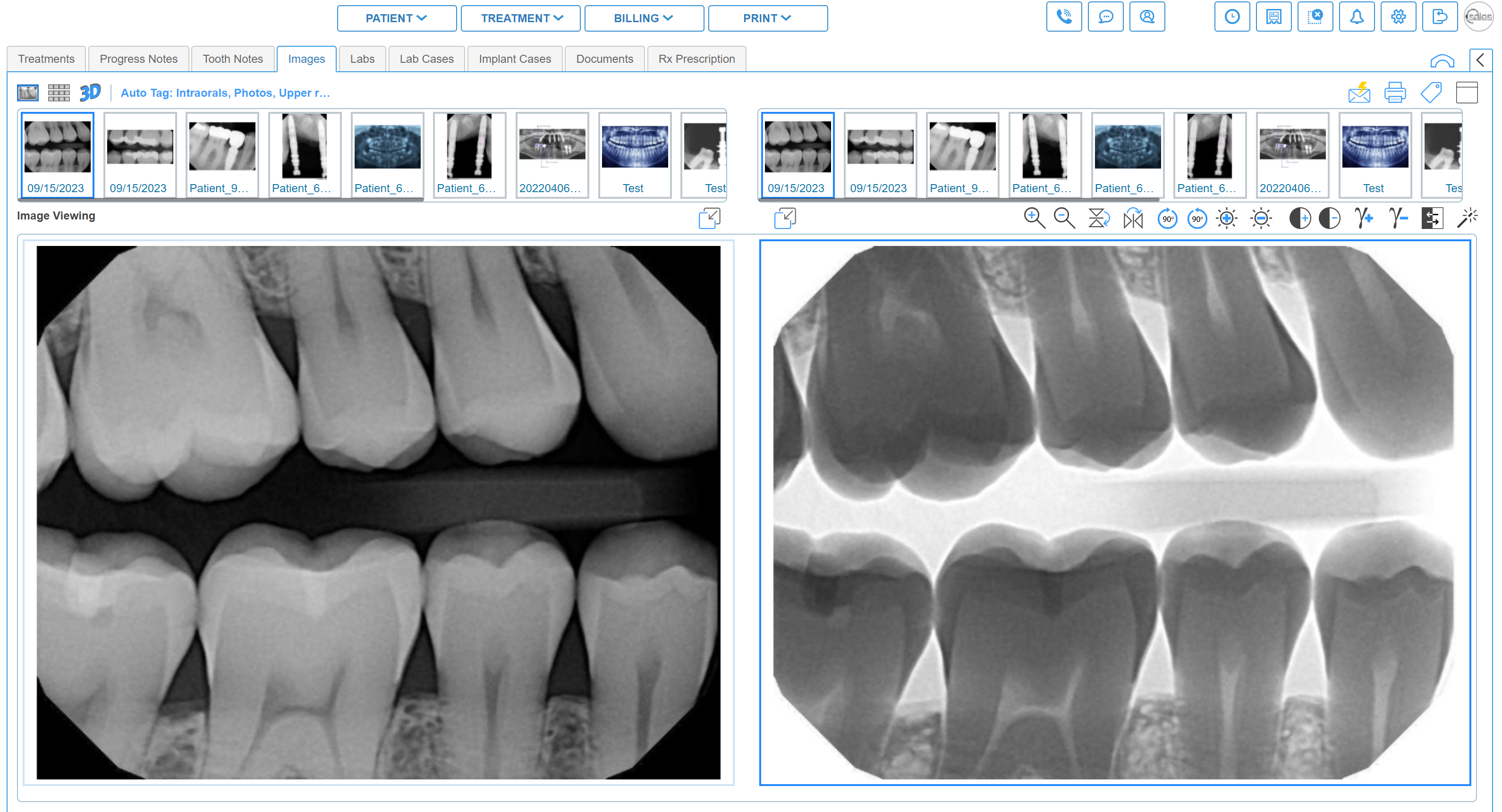 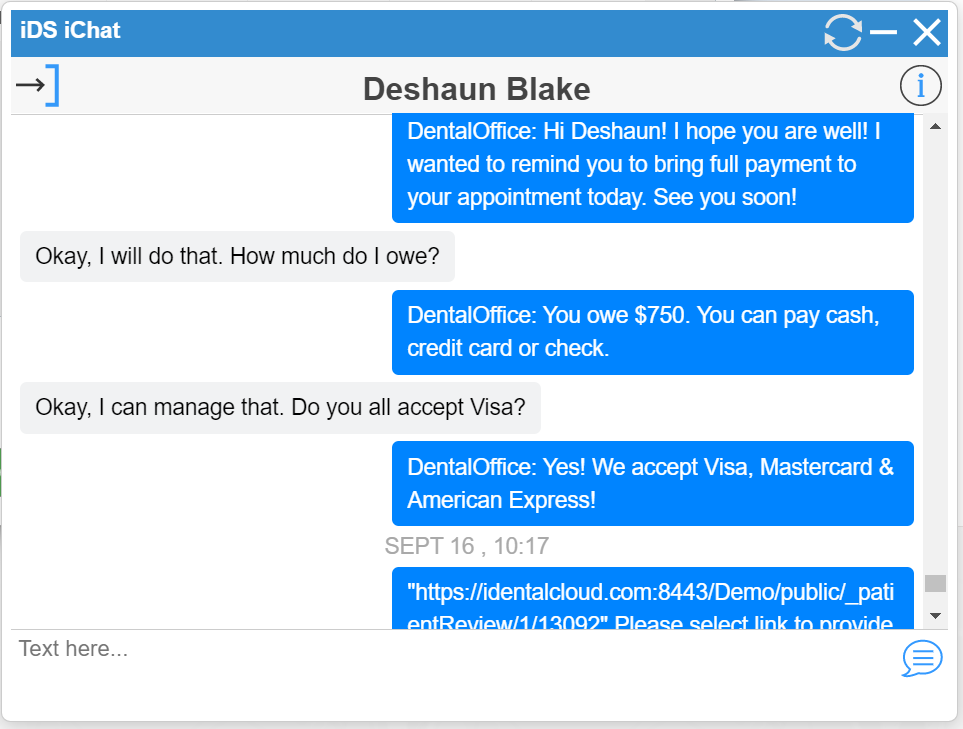 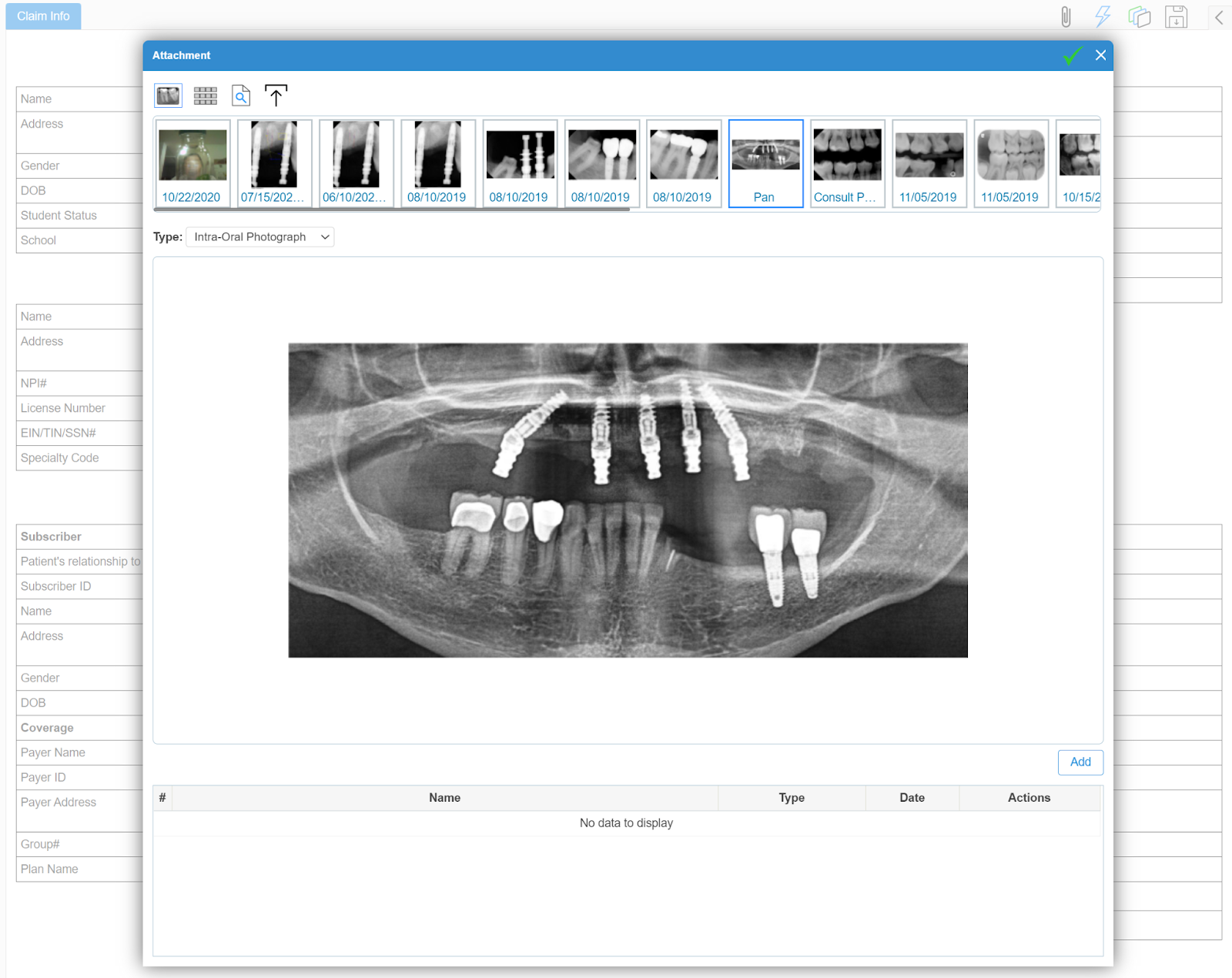 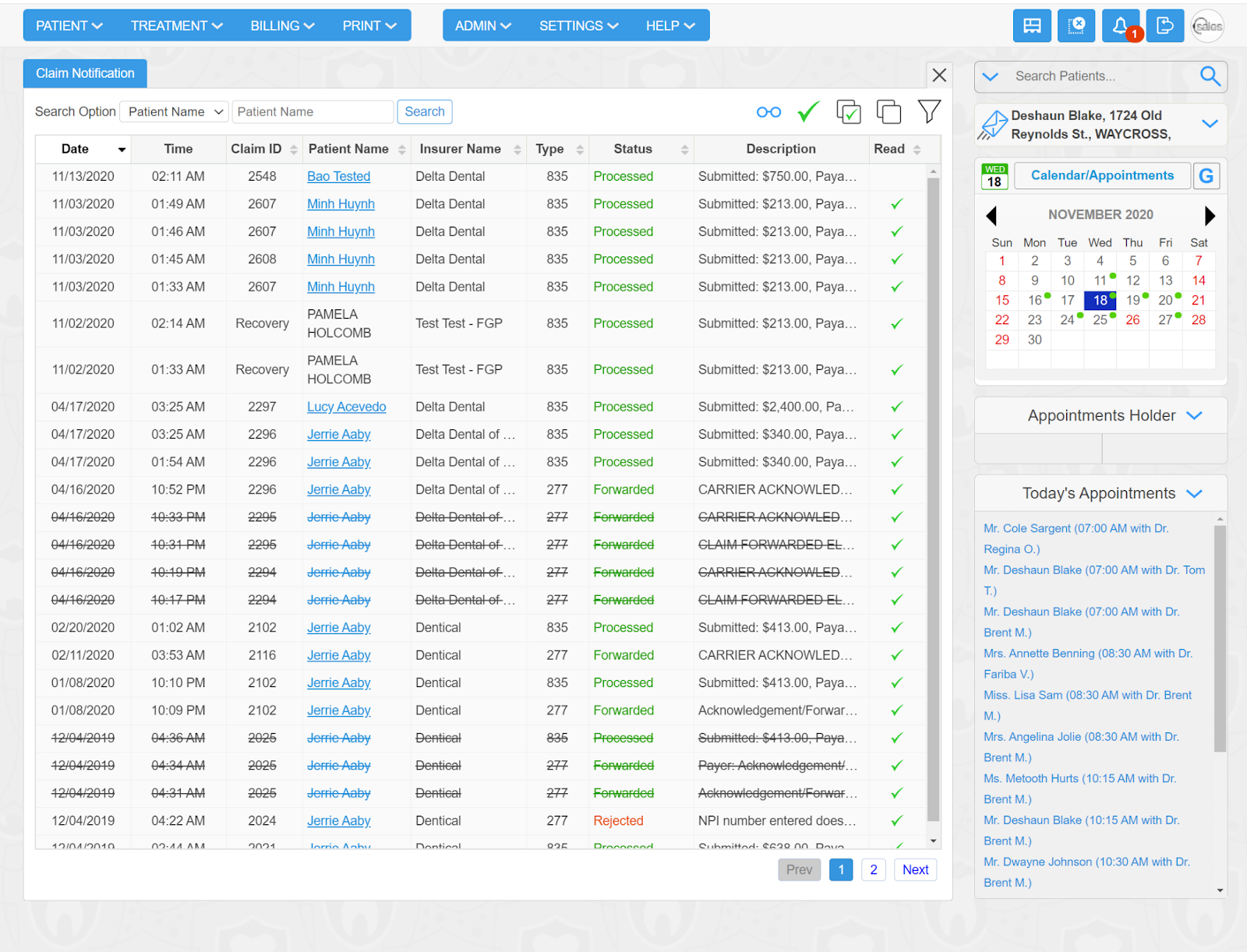 Electronic Faxing
Payment Processing
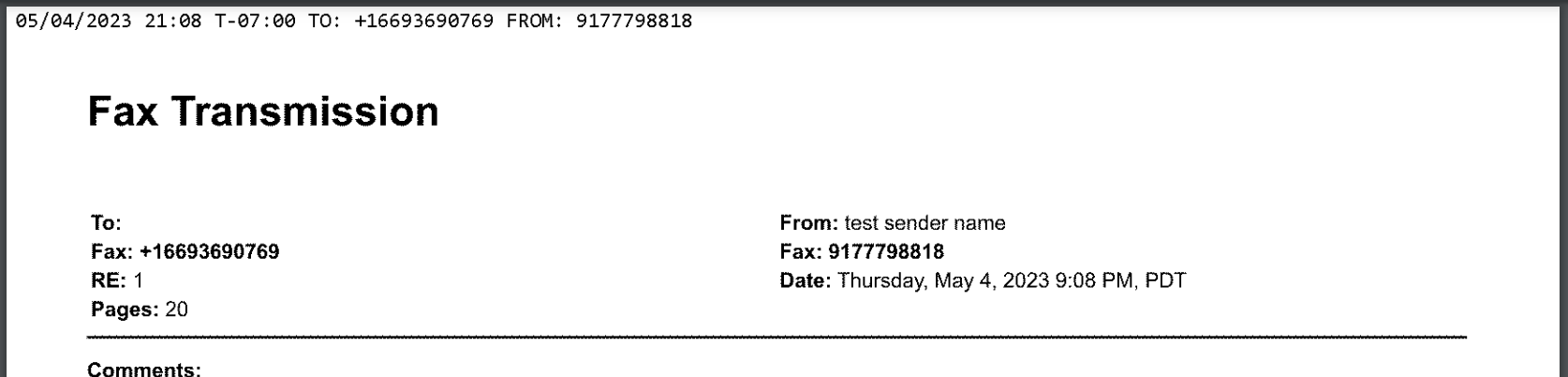 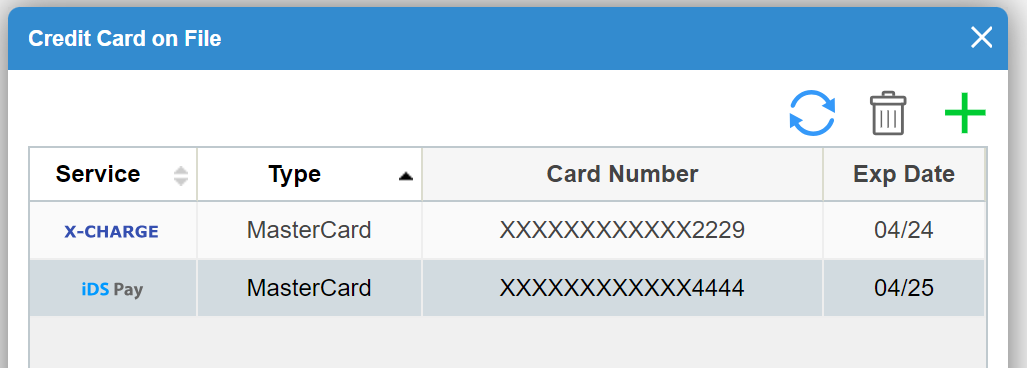 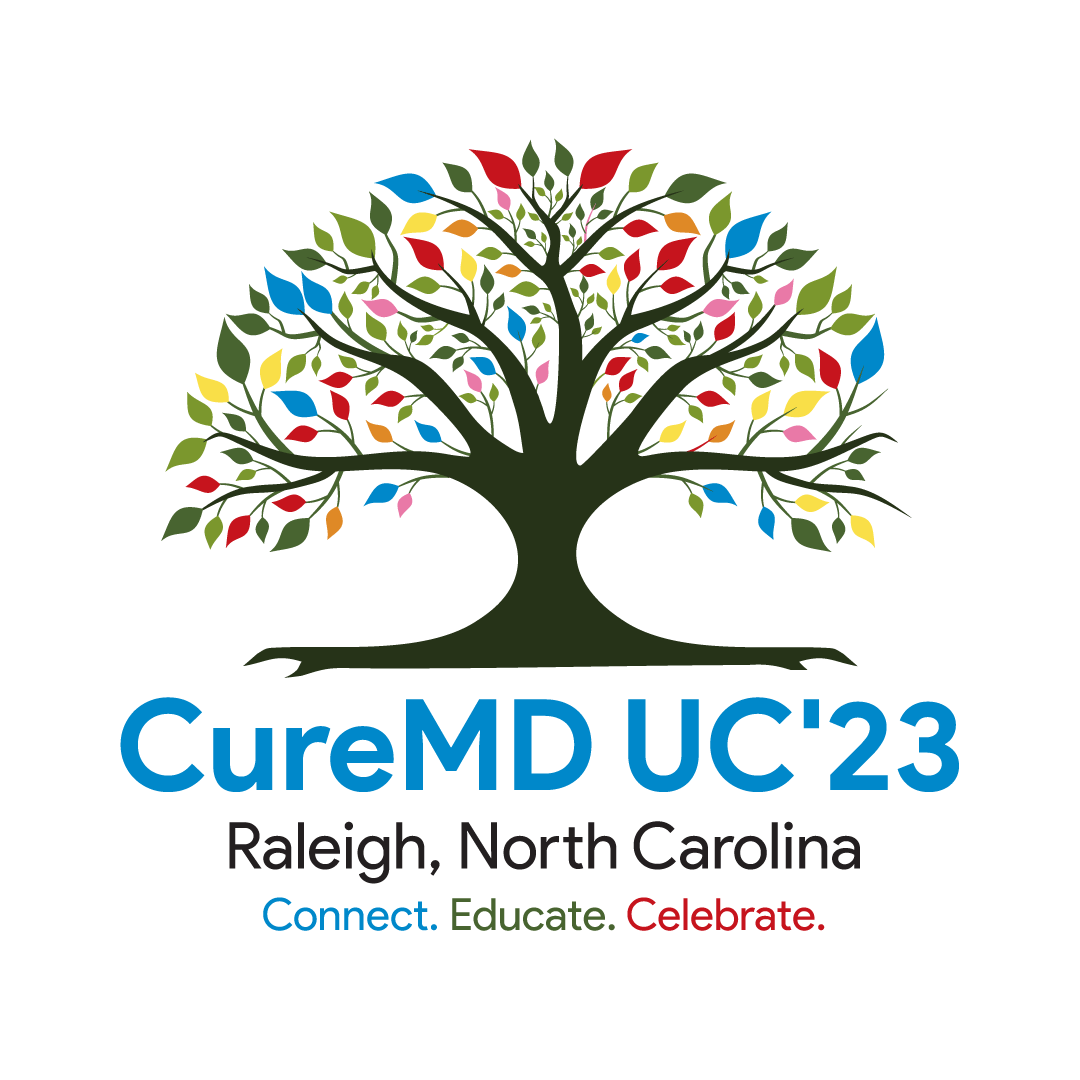 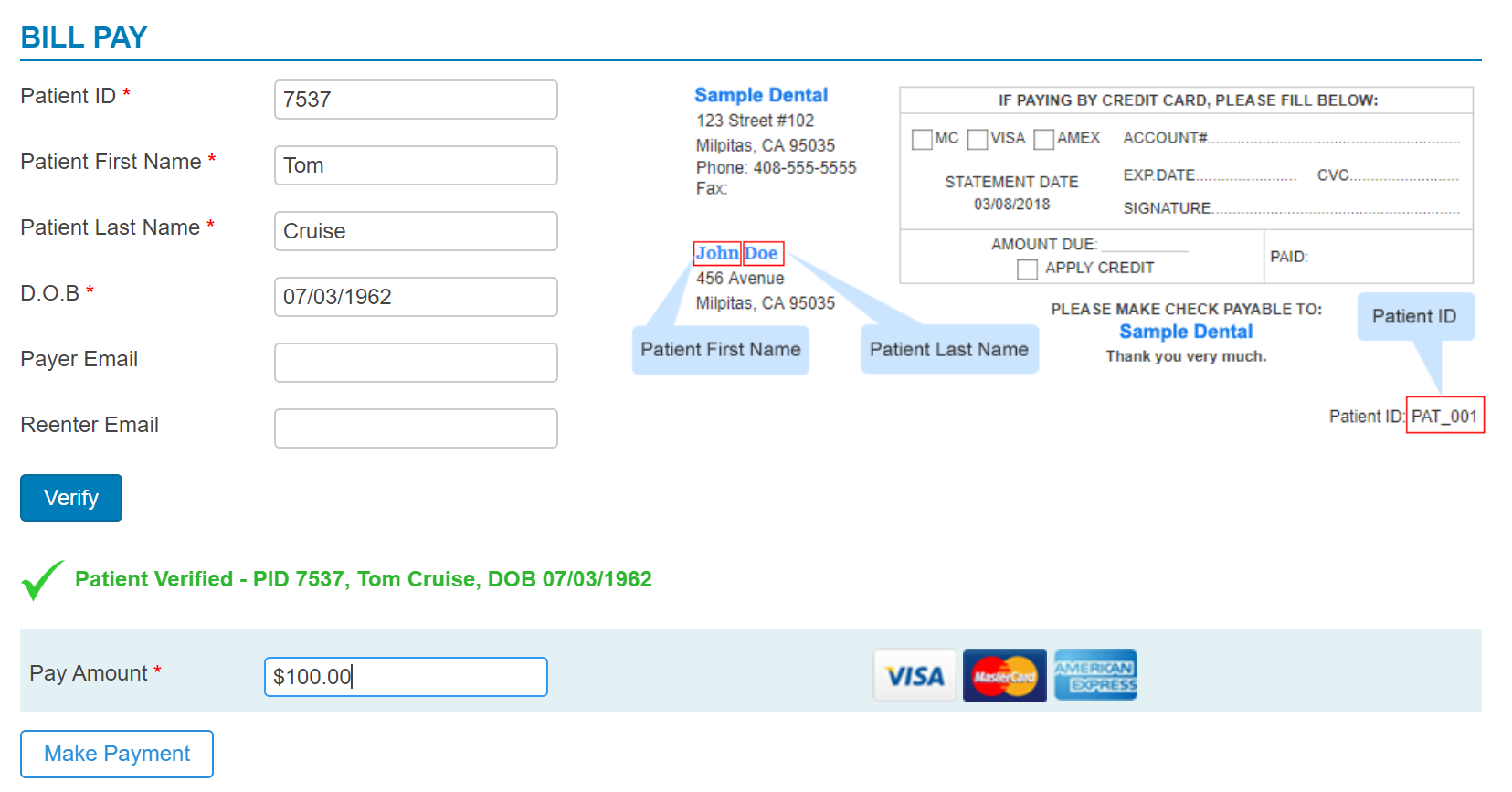 Virtual Phone Service
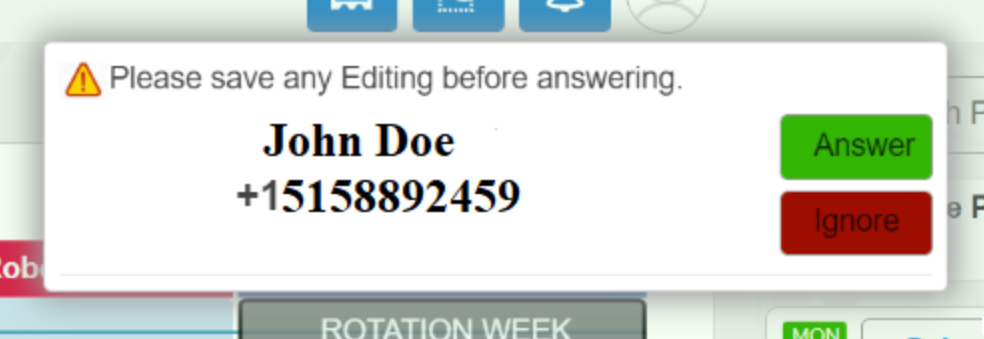 Watch it Live!
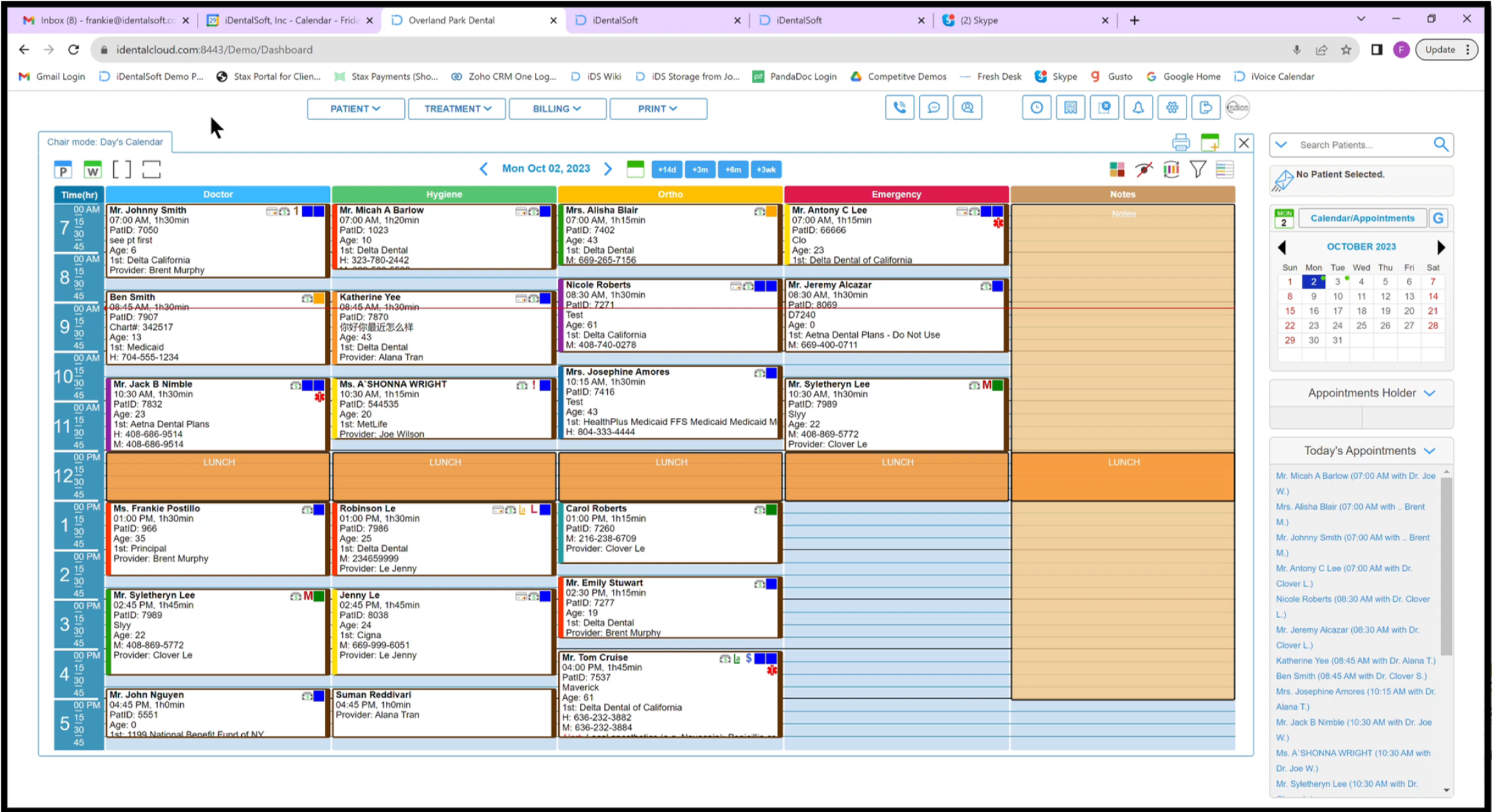 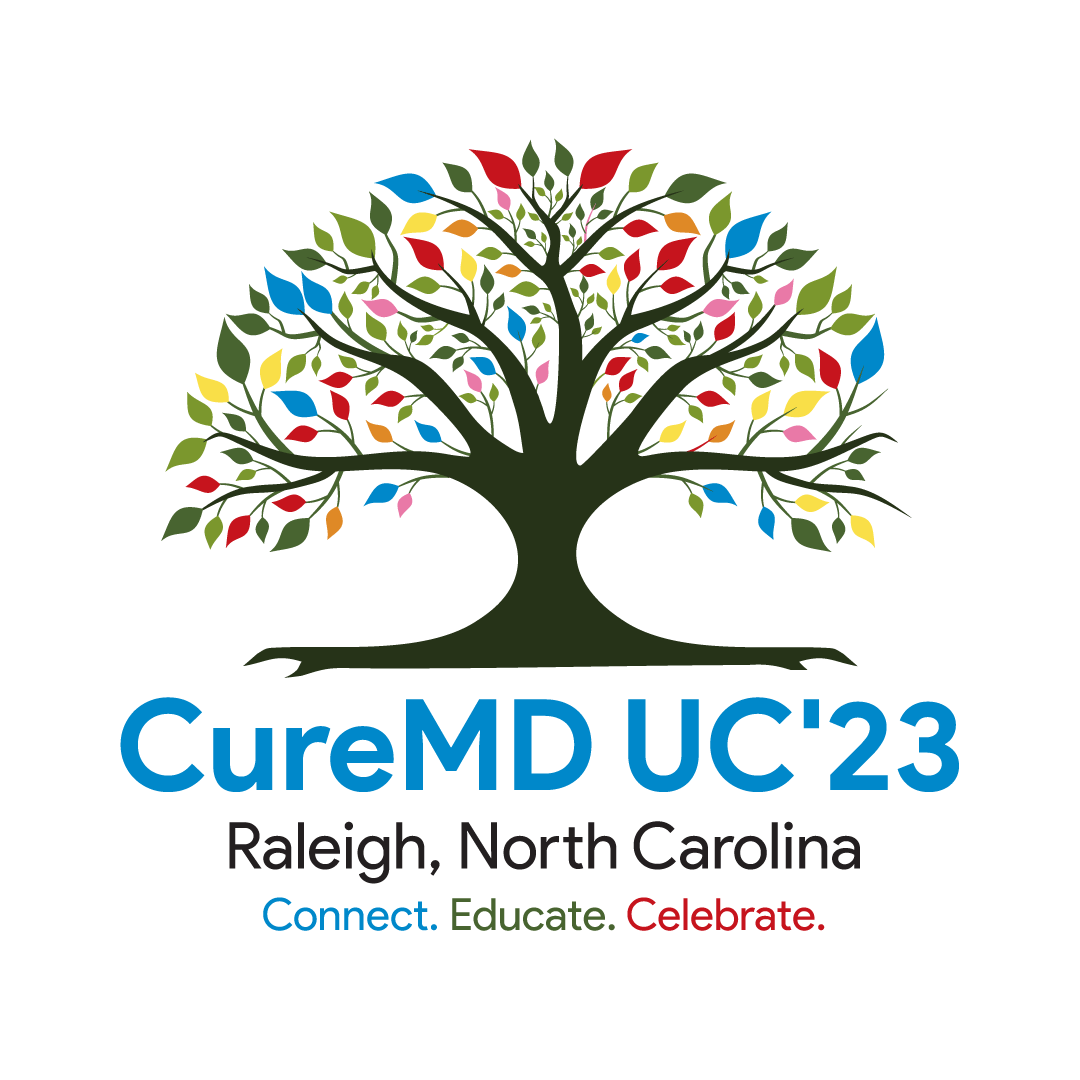 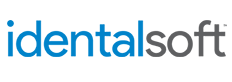 Thanks for listening!
Any questions?
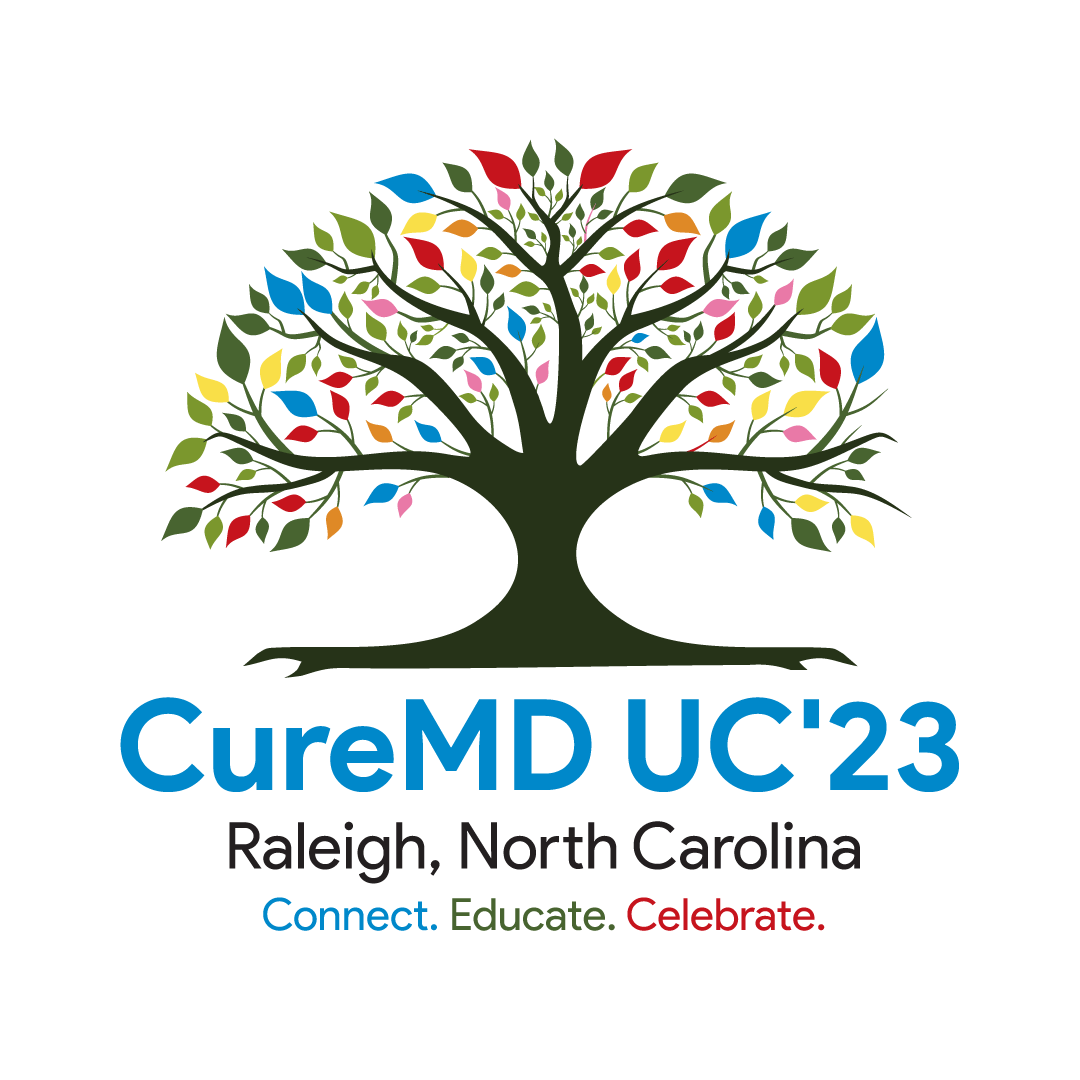 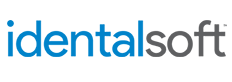